Beyond the Guidelines 
Perspectives on the Role of PARP Inhibition in the Management of Ovarian Cancer 
This program was recorded on May 18, 2020
Faculty: Robert L Coleman, MD, Stephanie Lheureux, MD, PhD, Joyce F Liu, MD, MPH and Kathleen Moore, MD
Prior to the recording, we conducted a survey of 25 gynecologic and medical investigators and about 50 community-based physicians and meeting registrants, querying them about their usual practice patterns.
Faculty
Joyce F Liu, MD, MPHAssistant Professor of MedicineHarvard Medical SchoolDirector of Clinical ResearchDivision of Gynecologic OncologyDana-Farber Cancer InstituteBoston, Massachusetts
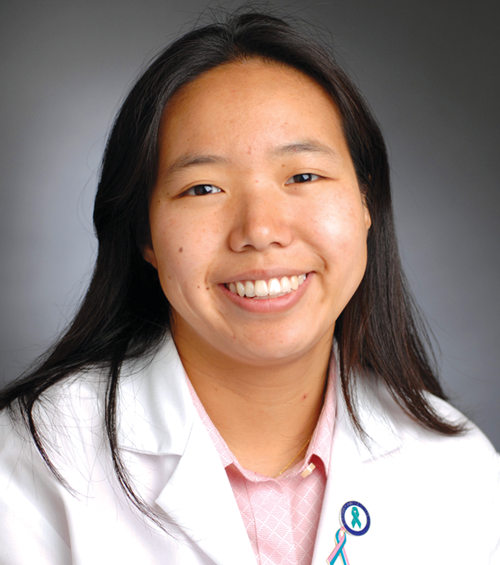 Robert L Coleman, MD Chief Scientific Officer 
US Oncology Research
Gynecologic Oncology
McKesson The Woodlands, Texas
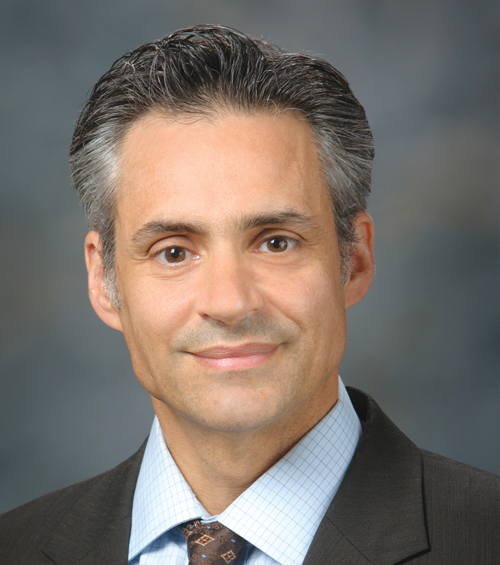 Kathleen Moore, MDThe Virginia Kerley Cade Endowed Chair in Cancer Development
Associate Director, Clinical Research
Director, Oklahoma TSET Phase I ProgramStephenson Cancer Center Associate Professor, Section of Gynecologic Oncology
Director, Gynecologic Oncology FellowshipDepartment of Obstetrics and Gynecology
University of Oklahoma Health Sciences Center
Oklahoma City, Oklahoma
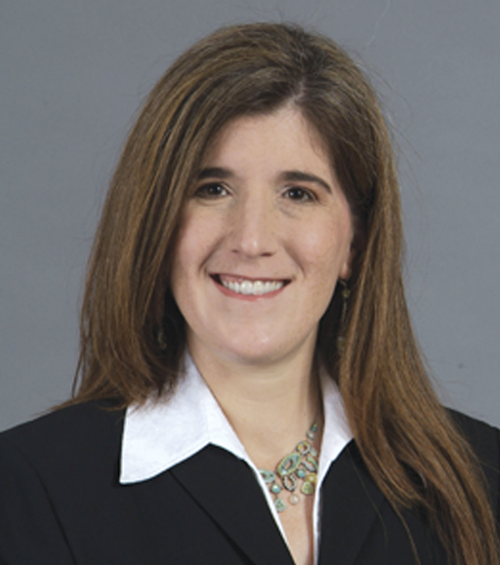 Stephanie Lheureux, MD, PhD
Clinician Investigator
Drug Development Program - GynecologyDivision of Medical Oncology and Hematology
Gynecology Site LeadPrincess Margaret Cancer Centre
Assistant Professor
University of Toronto
Toronto, Canada
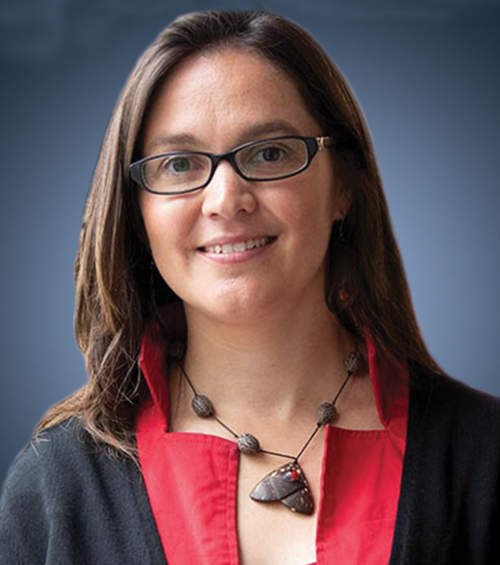 Dr Love — Disclosures
Dr Love is president and CEO of Research To Practice. Research To Practice receives funds in the form of educational grants to develop CME activities from the following commercial interests: AbbVie Inc, Acerta Pharma — A member of the AstraZeneca Group, Adaptive Biotechnologies, Agendia Inc, Agios Pharmaceuticals Inc, Amgen Inc, Array BioPharma Inc, Astellas, AstraZeneca Pharmaceuticals LP, Bayer HealthCare Pharmaceuticals, Biodesix Inc, bioTheranostics Inc, Blueprint Medicines, Boehringer Ingelheim Pharmaceuticals Inc, Boston Biomedical Inc, Bristol-Myers Squibb Company, Celgene Corporation, Clovis Oncology, Daiichi Sankyo Inc, Dendreon Pharmaceuticals Inc, Eisai Inc, EMD Serono Inc, Exelixis Inc, Foundation Medicine, Genentech, a member of the Roche Group, Genmab, Genomic Health Inc, Gilead Sciences Inc, GlaxoSmithKline, Guardant Health, Halozyme Inc, ImmunoGen Inc, Incyte Corporation, Infinity Pharmaceuticals Inc, Ipsen Biopharmaceuticals Inc, Janssen Biotech Inc, administered by Janssen Scientific Affairs LLC, Jazz Pharmaceuticals Inc, Kite, A Gilead Company, Lexicon Pharmaceuticals Inc, Lilly, Loxo Oncology Inc, a wholly owned subsidiary of Eli Lilly & Company, Merck, Merrimack Pharmaceuticals Inc, Myriad Genetic Laboratories Inc, Natera Inc, Novartis, Oncopeptides, Pfizer Inc, Pharmacyclics LLC, an AbbVie Company, Prometheus Laboratories Inc, Puma Biotechnology Inc, Regeneron Pharmaceuticals Inc, Sandoz Inc, a Novartis Division, Sanofi Genzyme, Seattle Genetics, Sirtex Medical Ltd, Spectrum Pharmaceuticals Inc, Taiho Oncology Inc, Takeda Oncology, Tesaro, A GSK Company, Teva Oncology, Tokai Pharmaceuticals Inc and Tolero Pharmaceuticals.
Dr Coleman — Disclosures
Dr Lheureux — Disclosures
Dr Liu — Disclosures
Dr Moore — Disclosures
Familiarizing yourself with the Zoom interface
How to participate in the chat
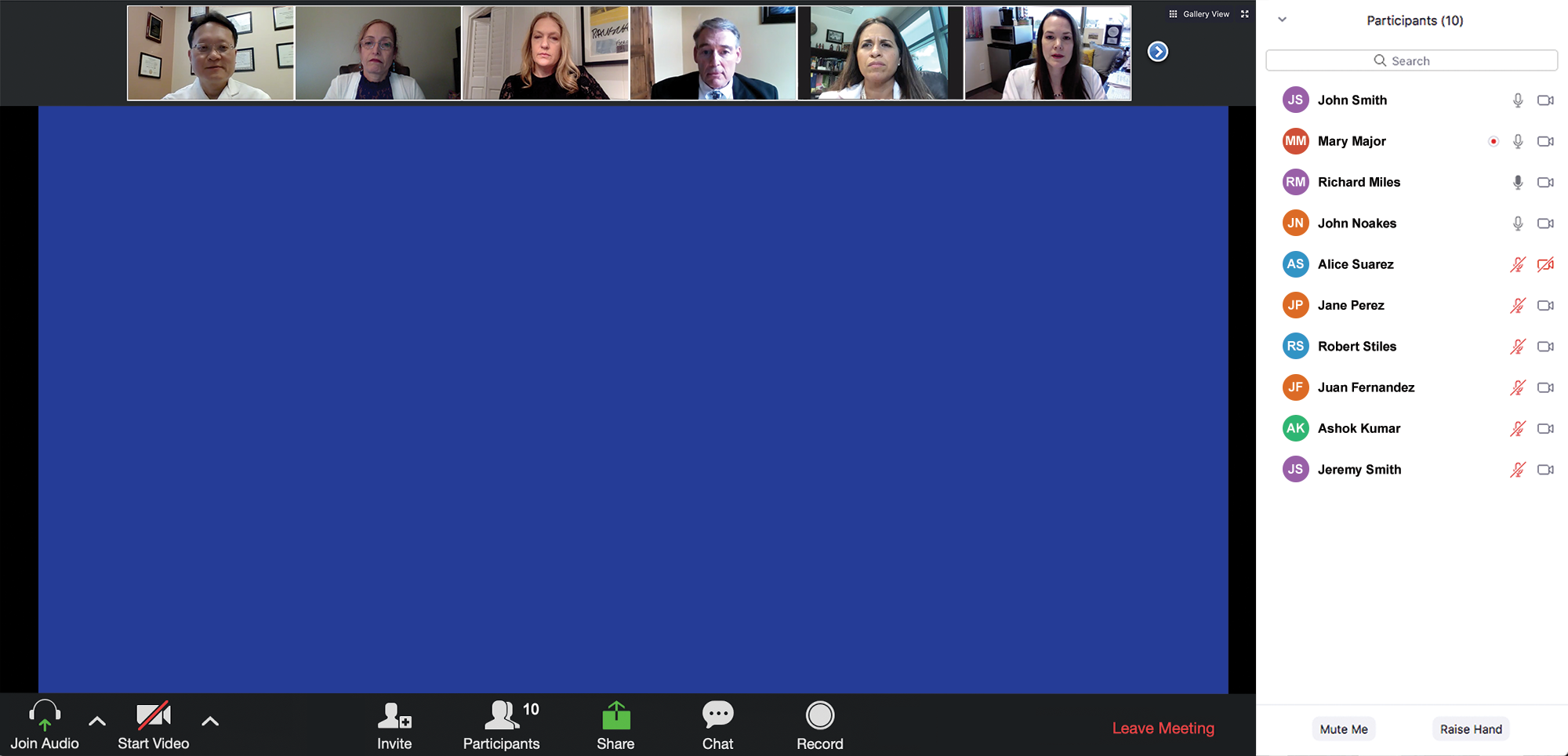 Join the chat to send in questions or troubleshoot
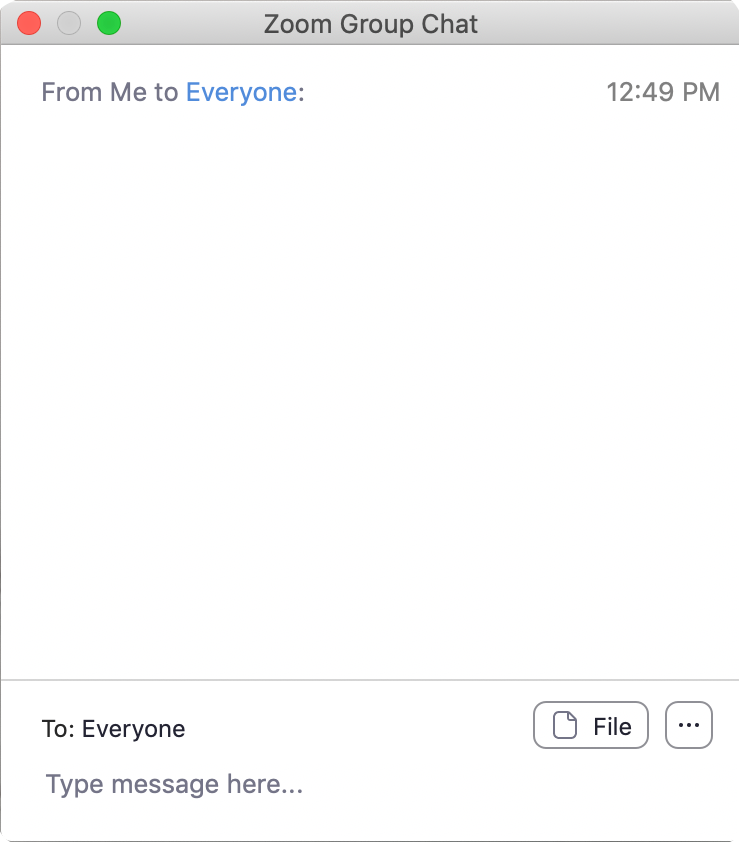 RTP SGO 2020 Virtual Satellite Series
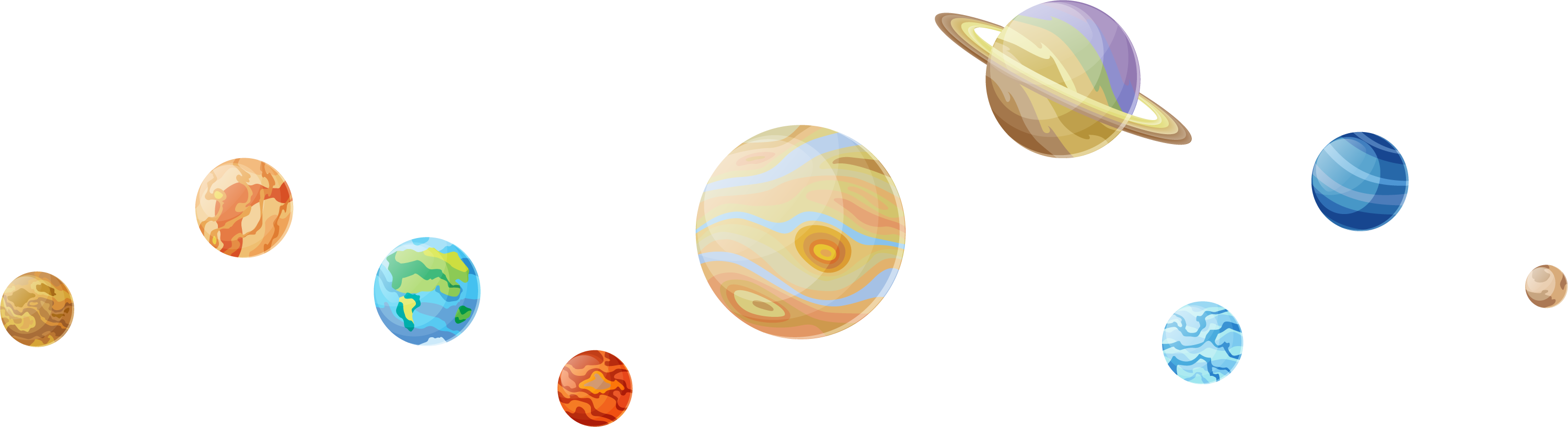 Faculty lecture series (8)
Beyond the Guidelines program (2 – 1 hour each)
Faculty roundtable webinar (2 – 90 minutes each)
Breakout discussion webinar (4 – 1 hour each)
Agenda
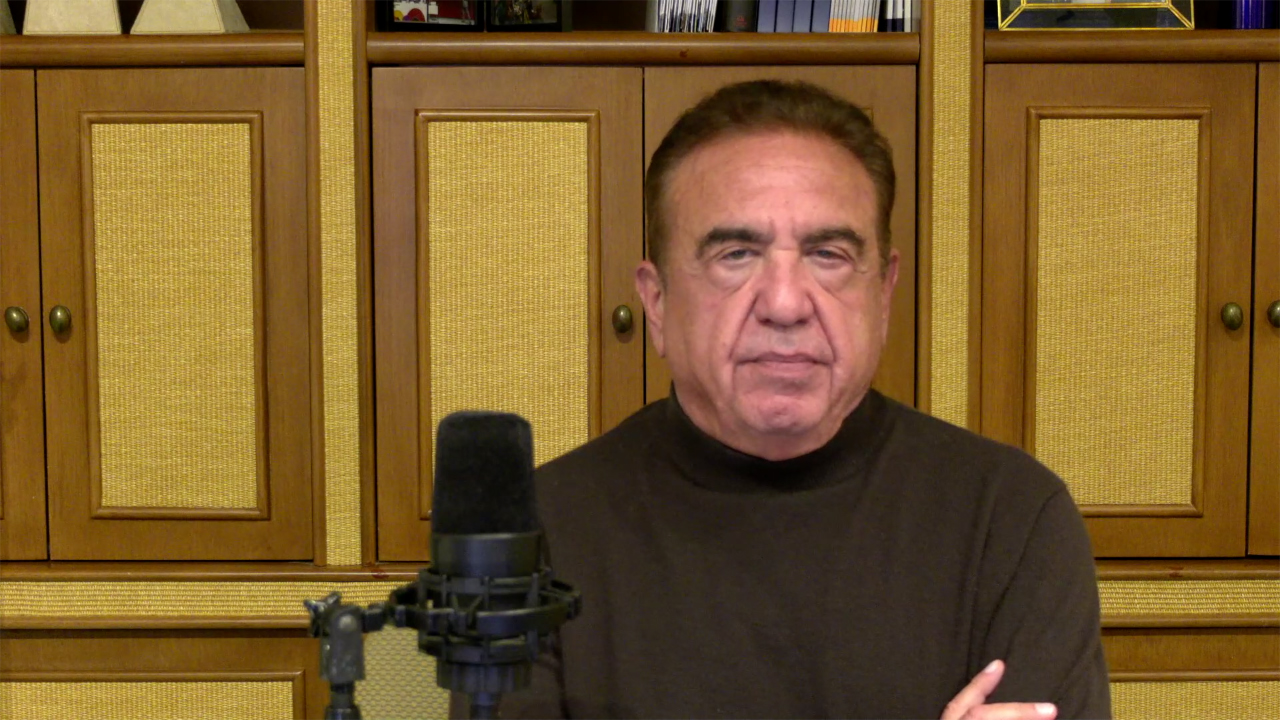 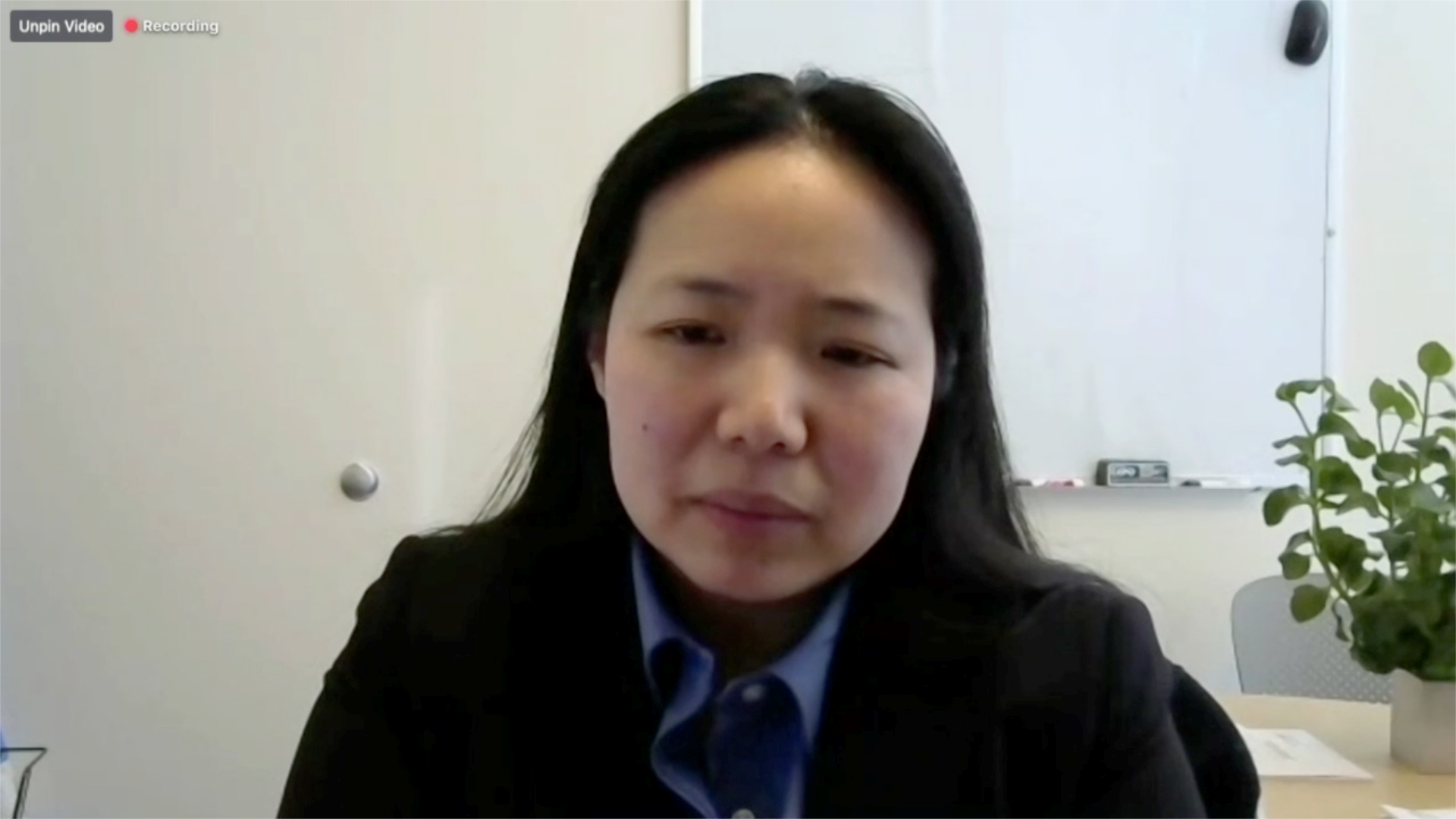 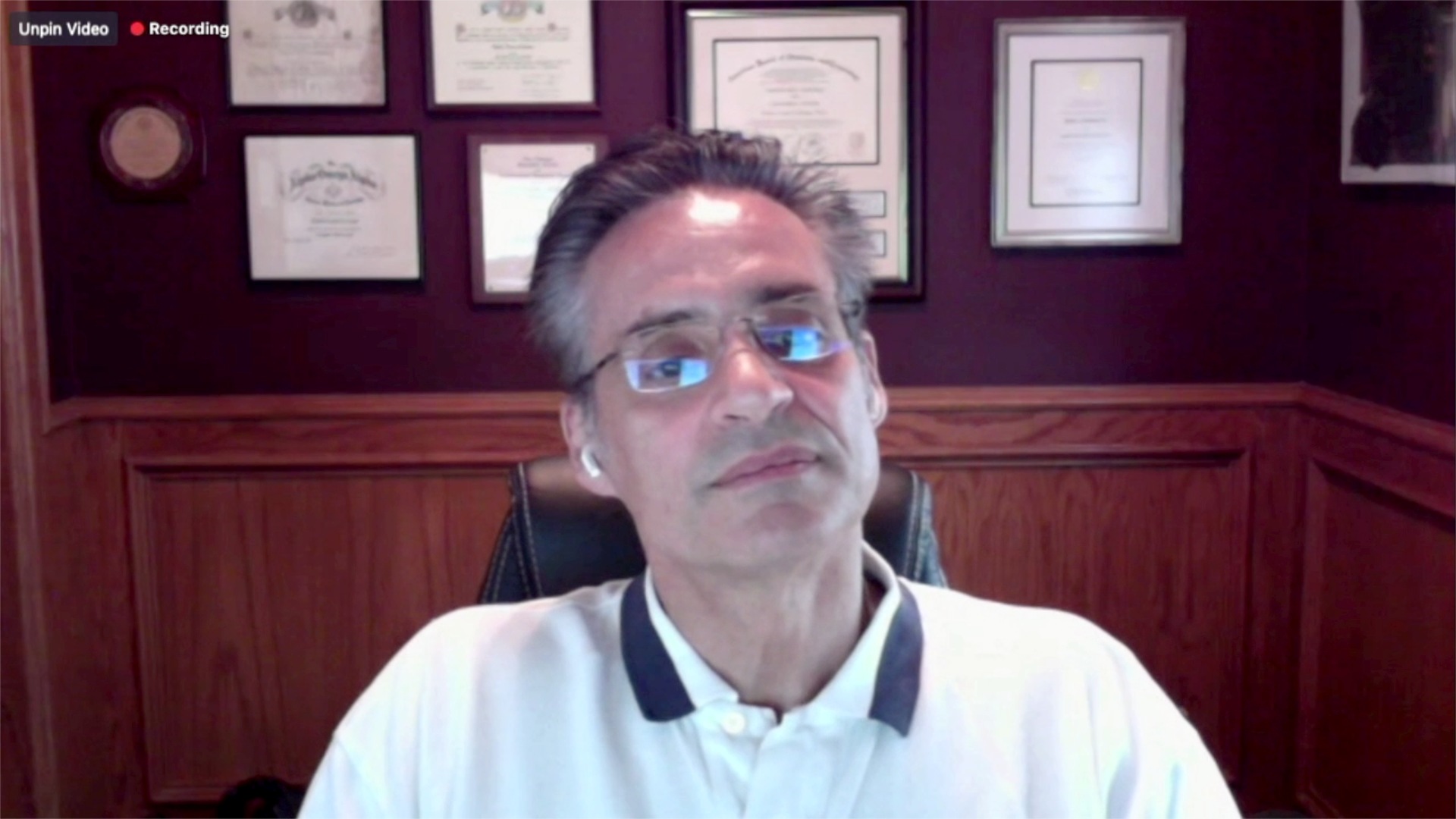 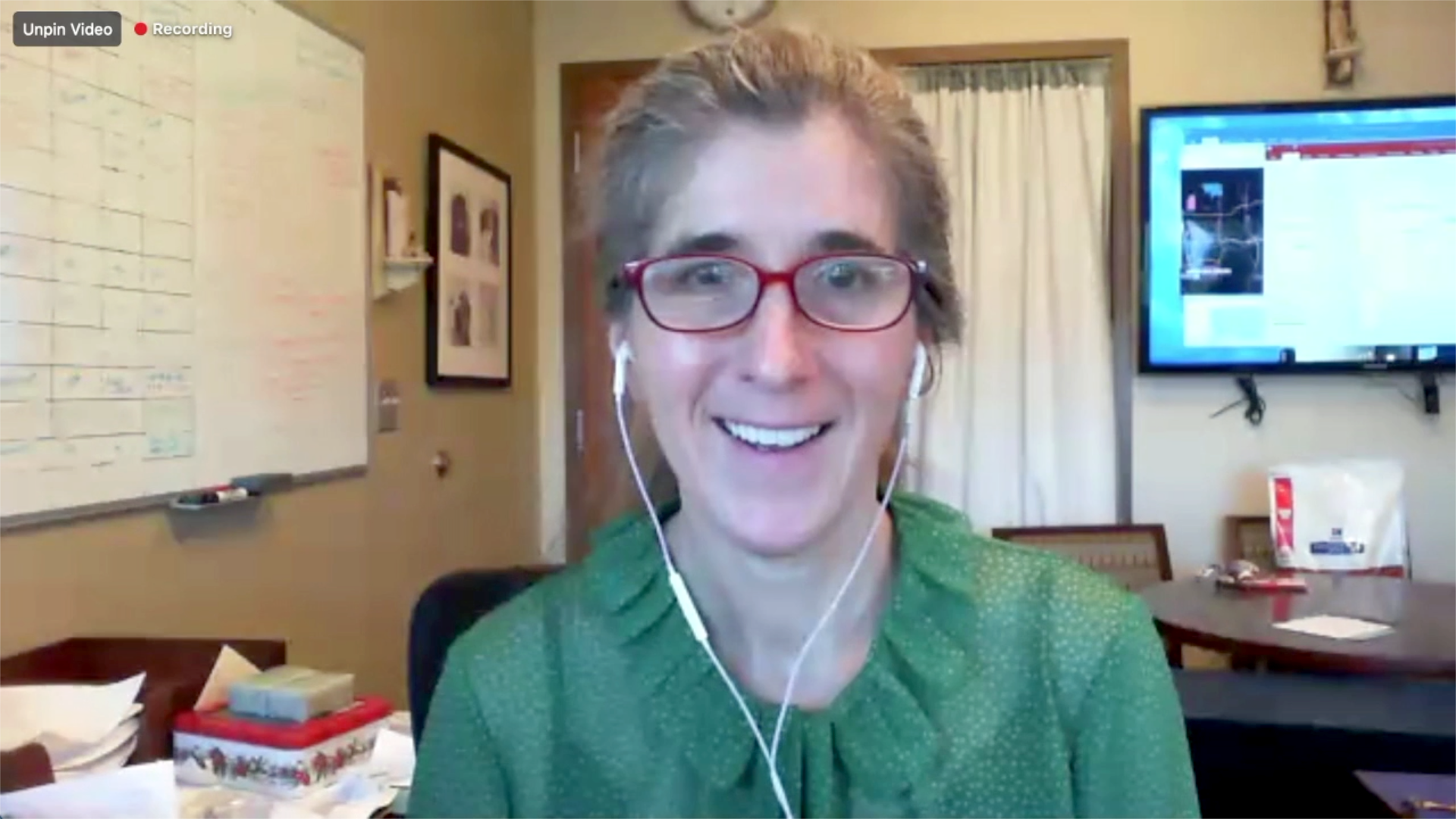 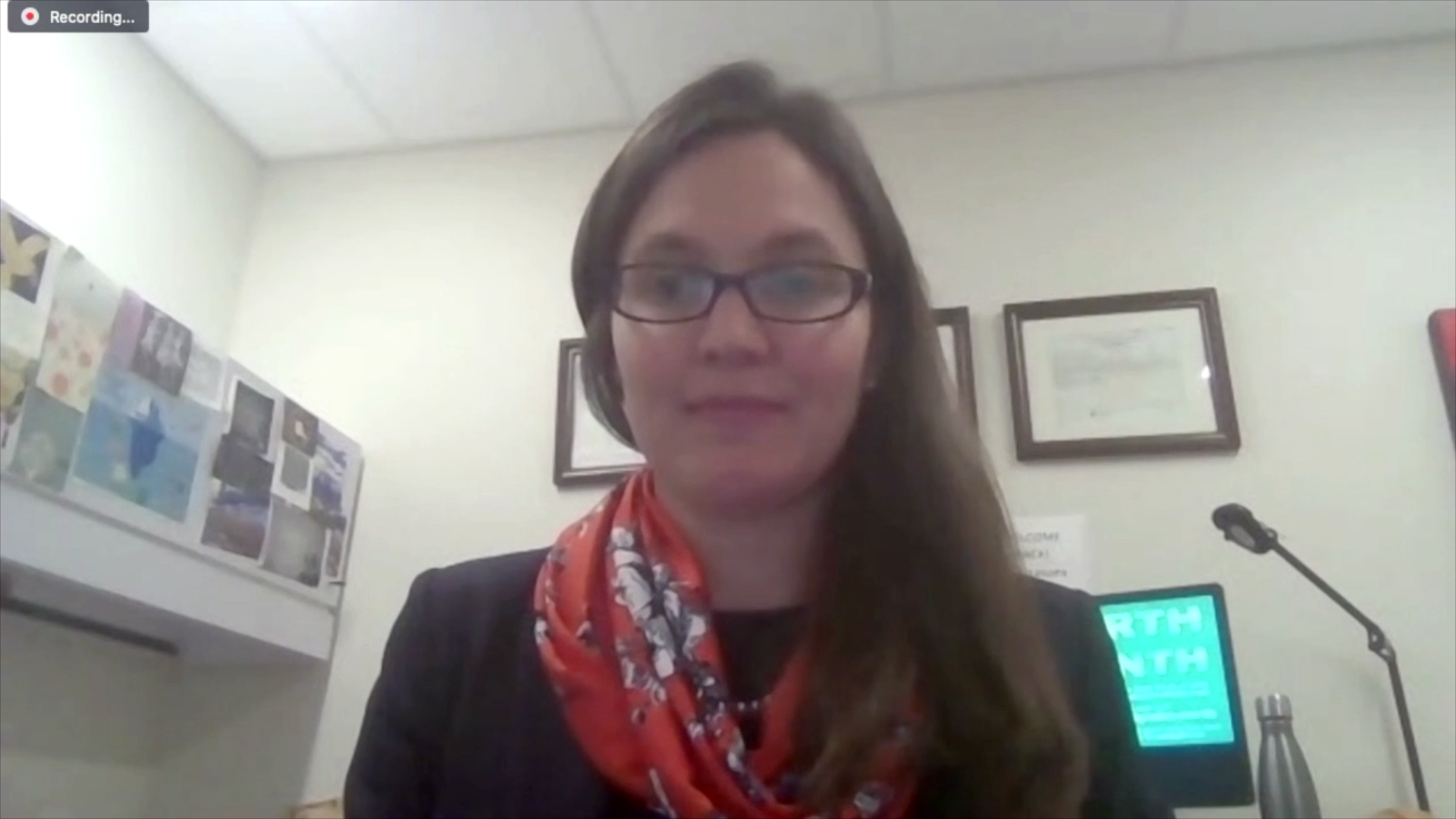 Survey Respondents (N = 25)
Ronald D Alvarez, MD, MBA
Andrew Berchuck, MD
Michael J Birrer, MD, PhD
Susana M Campos, MD, MPH
Robert L Coleman, MD
Stephanie L Gaillard, MD, PhD
Rachel N Grisham, MD
Thomas Herzog, MD
Angela Jain, MD
Beth Karlan, MD
Professor Jonathan A Ledermann
Douglas A Levine, MD
Stephanie Lheureux, MD, PhD
Joyce F Liu, MD, MPH
Ursula Matulonis, MD
Mansoor Raza Mirza, MD
Bradley J Monk, MD
Kathleen Moore, MD
David M O’Malley, MD
Ana Oaknin, MD, PhD
Matthew A Powell, MD
Professor Isabelle Ray-Coquard, MD, PhD
Krishnansu S Tewari, MD
Professor Ignace Vergote
Robert M Wenham, MD
Data + PerspectivesThe Current and Future Role of Immune Checkpoint Inhibitors and Other Novel Therapies in the Management of Gynecologic Cancers
Wednesday, May 20, 2020
Moderator
Neil Love, MD
Faculty
Michael J Birrer, MD, PhDUrsula Matulonis, MDDavid M O'Malley, MDKrishnansu S Tewari, MD
Agenda
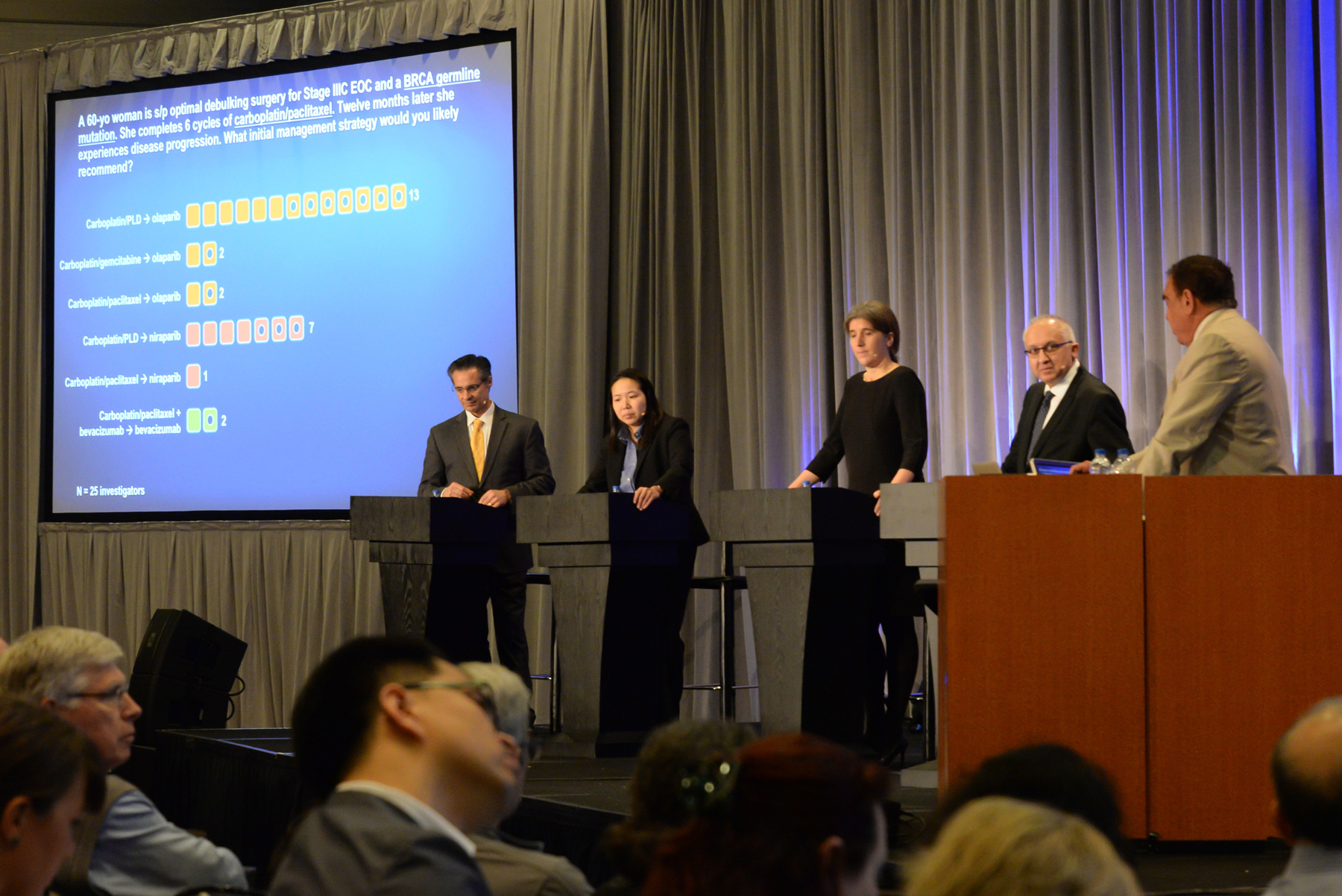 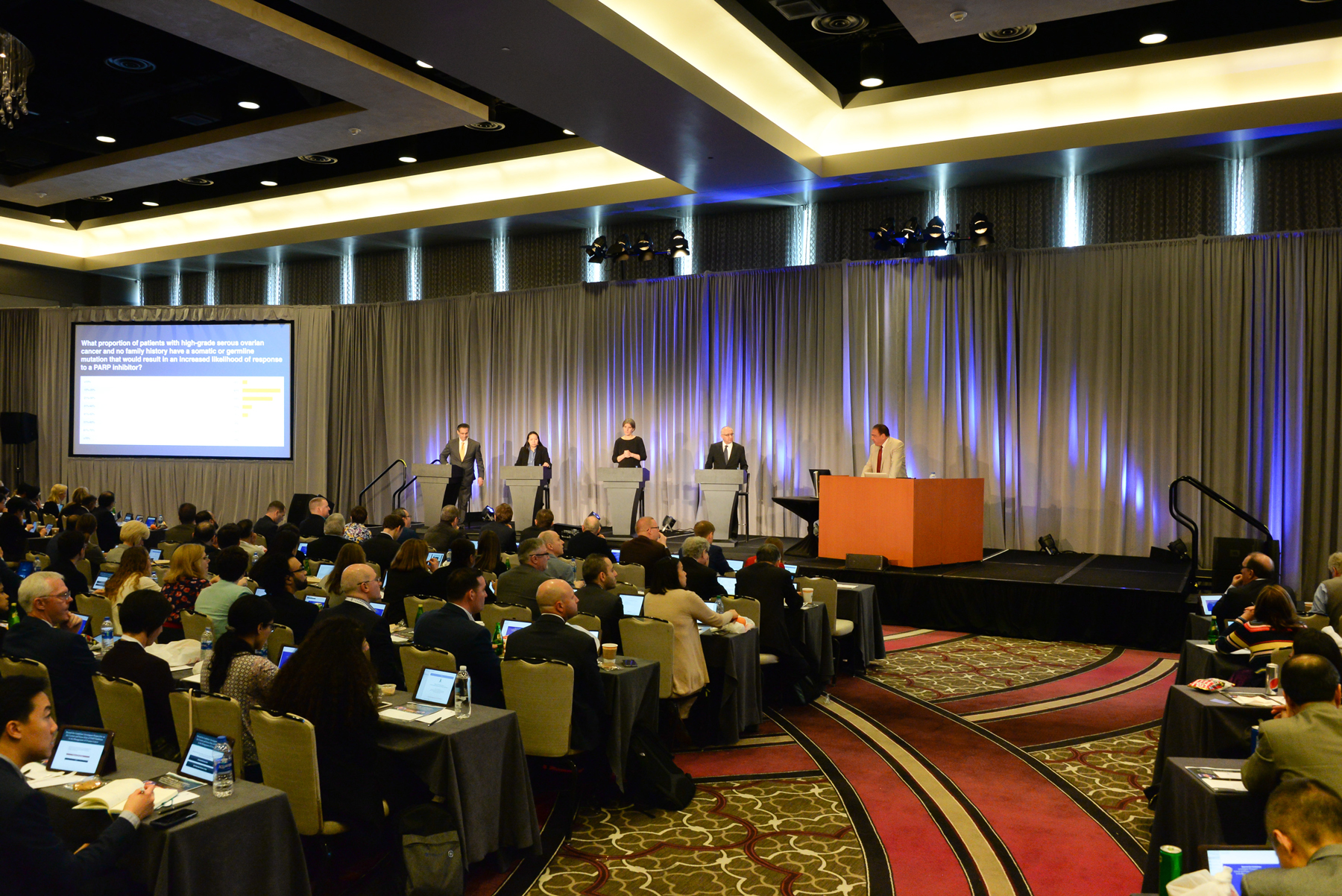 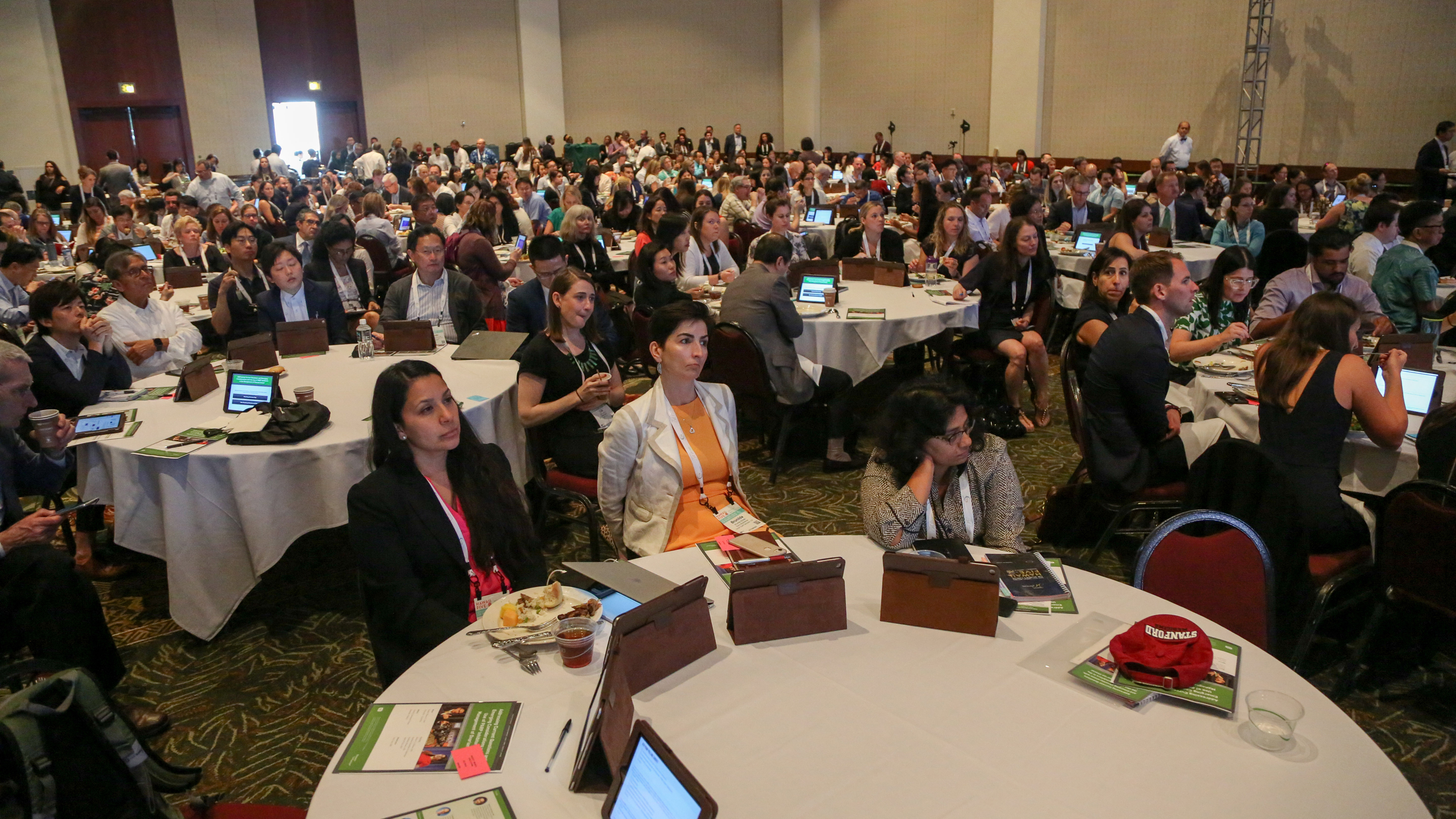 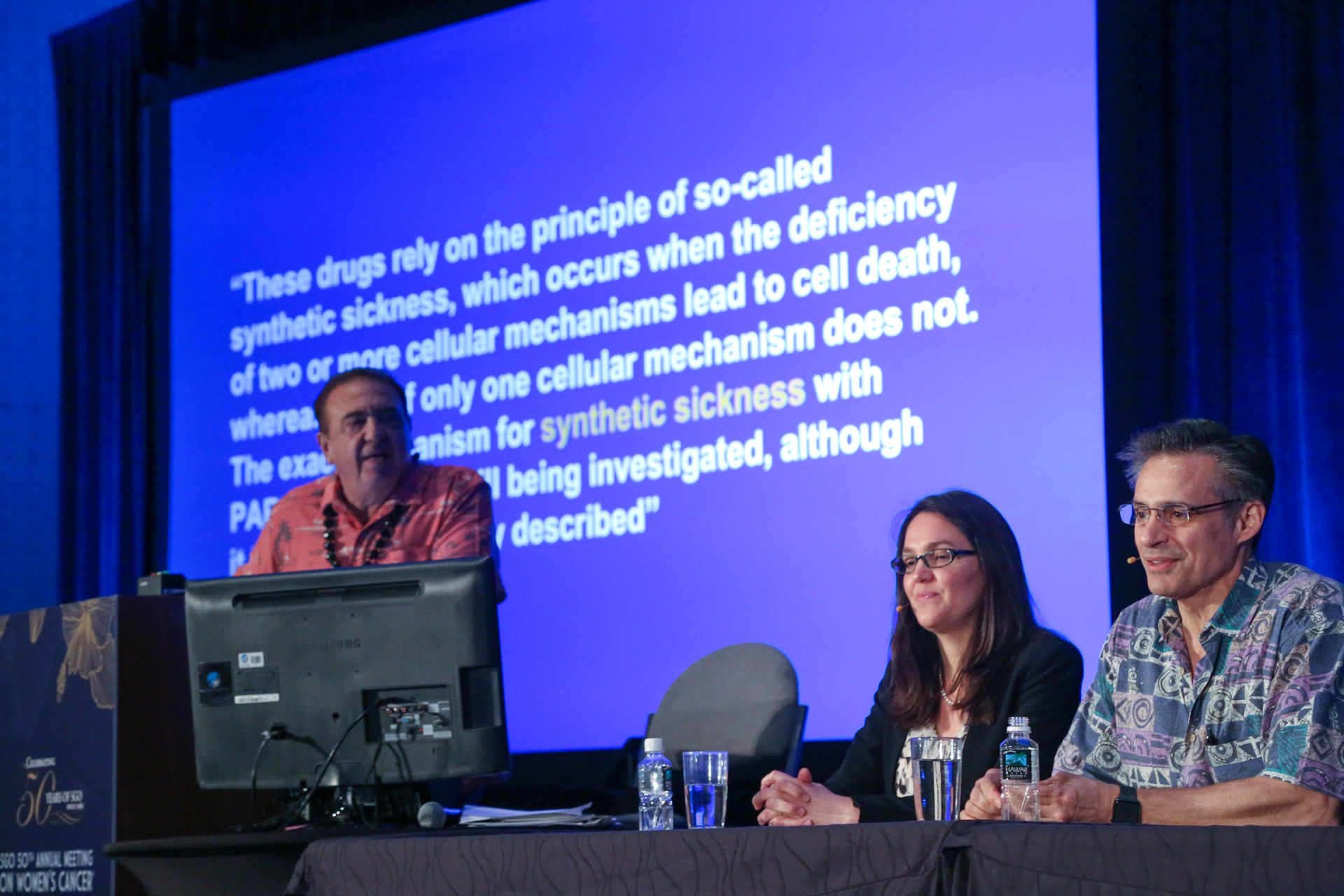 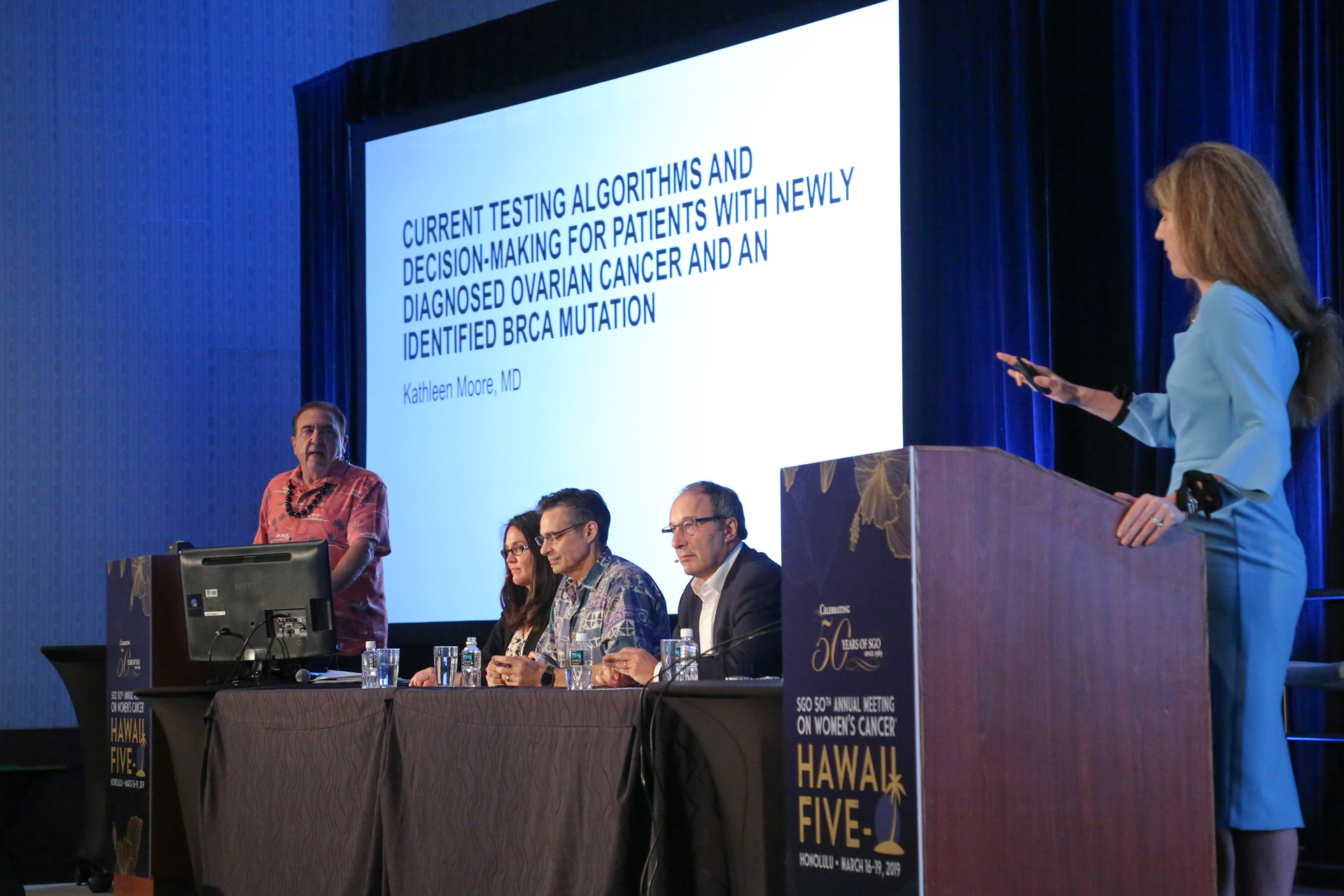 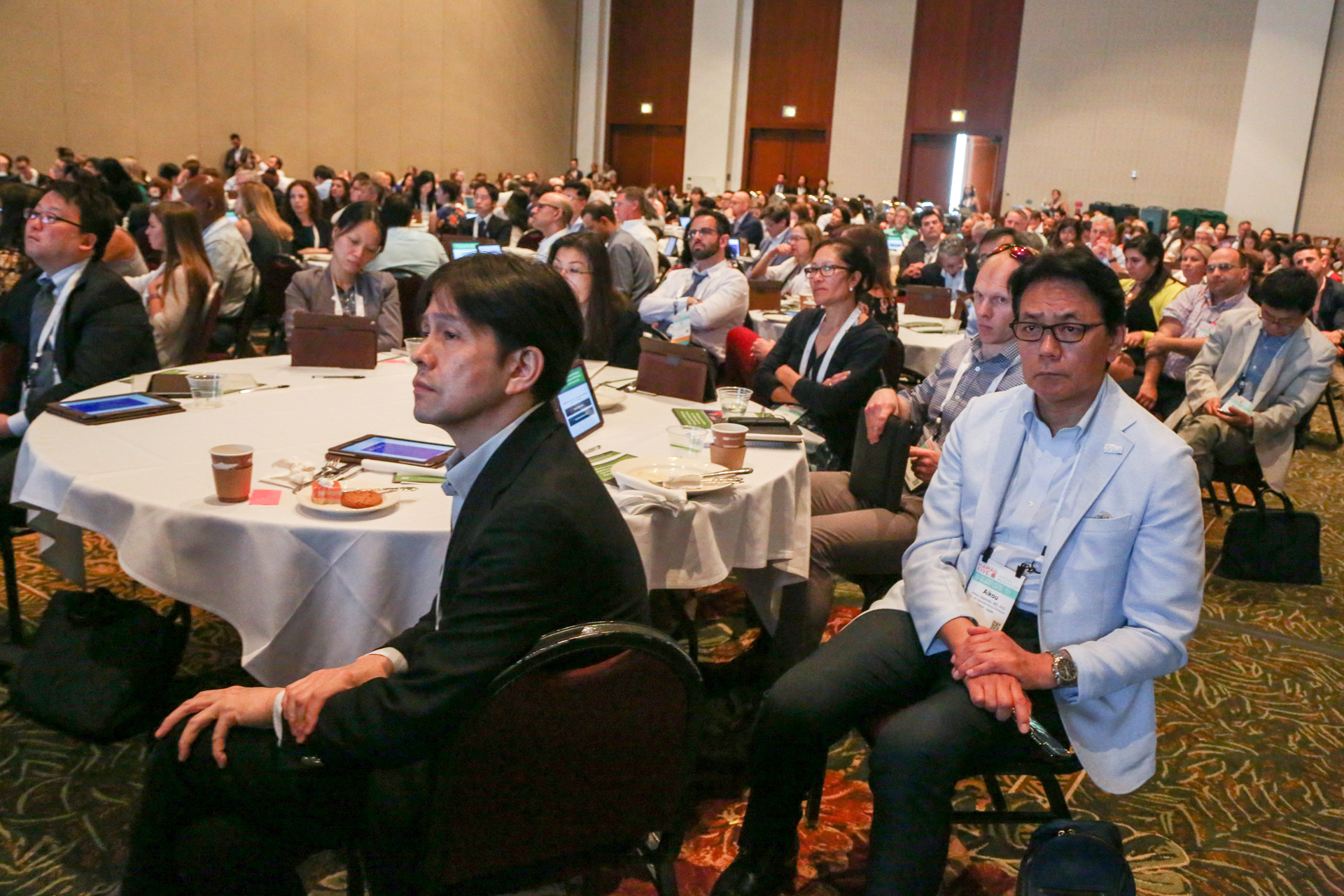 MODULE 1: Genetic Testing in Ovarian Cancer (OC) and Biologic Basis for the Use of PARP Inhibitors
Dr Liu: Case #1 - Frontline maintenance PARPi
58yo woman, newly diagnosed ovarian cancer
Optimal cytoreductive surgery with multiple bowel resections
Tumor testing negative for BRCA mutation, but germline testing with pathogenic mutation (deletion of BRCA1 exon 3)
Completed 6 cycles of adjuvant carboplatin/paclitaxel chemotherapy
Started on maintenance olaparib
Dr Liu: Case #2 - Frontline maintenance PARPi
52yo woman, newly diagnosed ovarian cancer
Received neoadjuvant chemotherapy with carboplatin/paclitaxel x 3 cycles
Optimal interval cytoreductive surgery with complete pathologic response in the omentum; residual high-grade serous carcinoma involving bilateral tubes/ovaries
Completed 3 additional cycles of adjuvant carboplatin/paclitaxel chemotherapy
Germline testing negative for BRCA mutation. Myriad myChoice® CDx negative for BRCA mutation but with high genomic instability score
Started on maintenance niraparib
In general, which of the following mutation assays do you order for a patient with newly diagnosed ovarian cancer and no family history?
Germline Testing
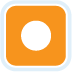 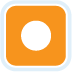 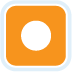 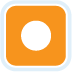 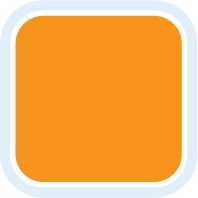 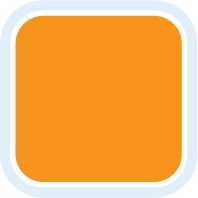 6
gBRCA
Multigene panel germline
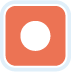 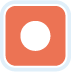 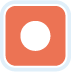 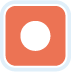 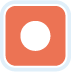 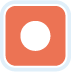 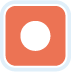 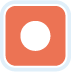 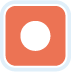 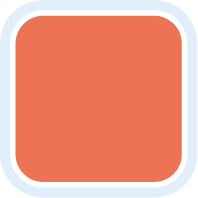 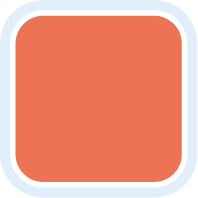 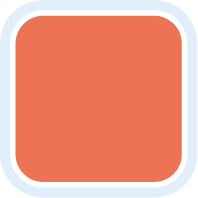 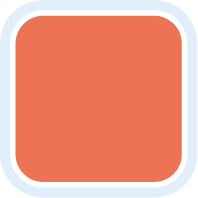 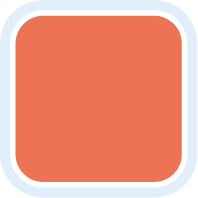 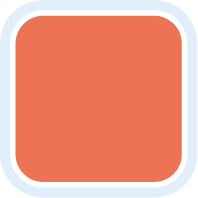 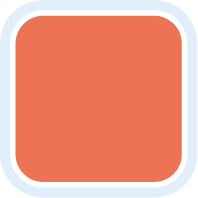 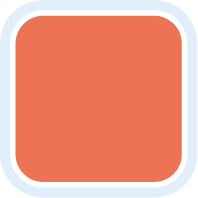 17
Somatic Testing
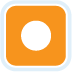 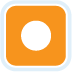 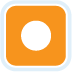 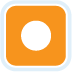 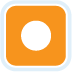 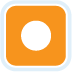 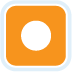 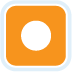 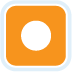 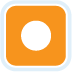 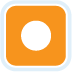 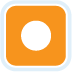 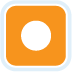 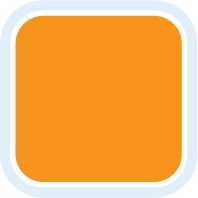 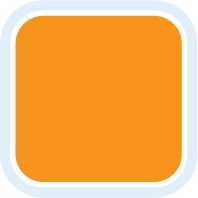 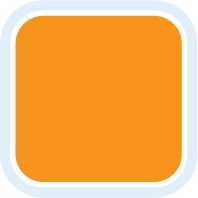 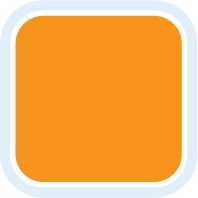 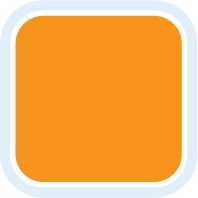 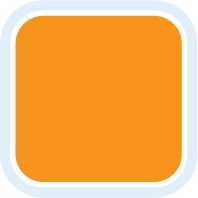 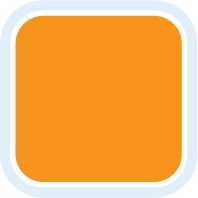 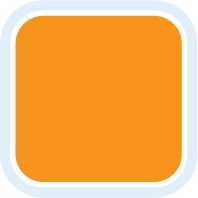 21
Multigene somatic/NGS
HRD Testing
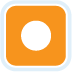 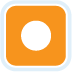 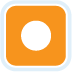 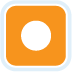 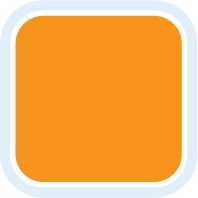 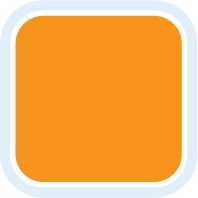 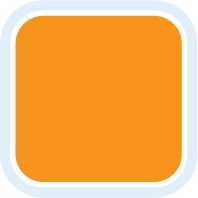 7
Gynecologic oncologists
Medical oncologists
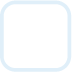 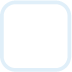 In general, which of the following mutation assays do you order for a patient with newly diagnosed ovarian cancer and no family history?
Germline Testing
gBRCA mutation
Multigene germline panel*
Somatic Testing
Multigene somatic/NGS*
Homologous recombination deficiency (HRD) assay
*Includes those who responded: multigene germline and somatic/NGS
NGS, next-generation sequencing
Survey of general medical and gynecologic oncologists May 2020
Regulatory and reimbursement issues aside, have you offered or would you offer a PARP inhibitor to a patient with ovarian cancer and the following germline mutation as you would for a patient with a BRCA germline mutation?
Regulatory and reimbursement issues aside, have you offered or would you offer a PARP inhibitor to a patient with ovarian cancer and the following germline mutations as you would for a patient with a BRCA germline mutation?
PALB2
RAD51C
ATM
I have not and would not
I have not, but I would for the right patient
I have
Survey of general medical and gynecologic oncologists May 2020
Has the primary approach to genetic counseling for a patient with newly diagnosed ovarian cancer and a germline BRCA mutation changed at your institution in the current era of COVID-19?
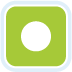 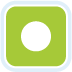 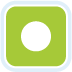 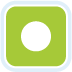 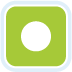 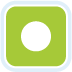 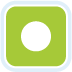 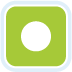 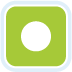 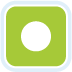 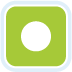 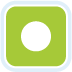 18
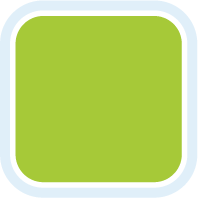 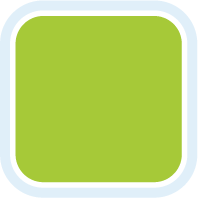 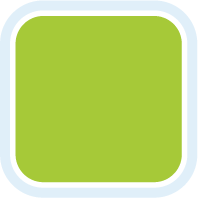 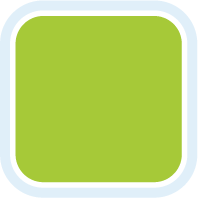 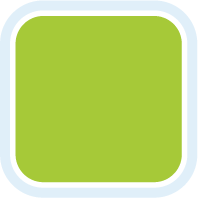 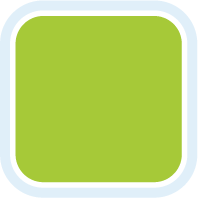 Yes
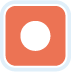 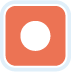 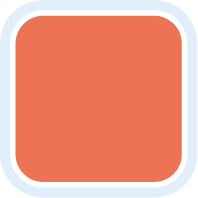 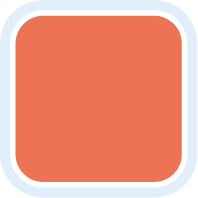 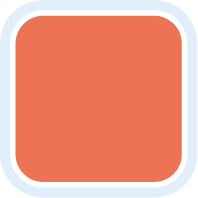 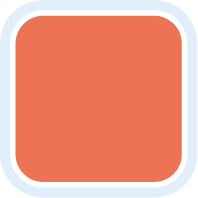 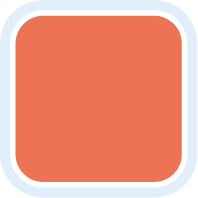 7
No
Gynecologic oncologists
Medical oncologists
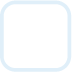 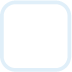 Has the primary approach to genetic counseling for a patient with newly diagnosed ovarian cancer and a germline BRCA mutation changed at your institution in the current era of COVID-19?
Yes
No
Survey of general medical and gynecologic oncologists May 2020
How has the primary approach to genetic counseling for a patient with newly diagnosed ovarian cancer and a germline BRCA mutation changed at your institution in the current era of COVID-19?
More telehealth
All remote (tele) visits with the genetic counselor
All virtual visits
Almost all use telemedicine
The patients and family need to wait longer
Universally, virtual-based or delayed visits
Video visits
MODULE 2: Integration of PARP Inhibitor Maintenance into the Management of Newly Diagnosed OC
Dr Moore: Case 1
53 year old who presented with abdominal bloating , decreased urination and difficulty with defecation starting 10/2019.   She was treated with laxatives which didn’t help and presented to her Ob/Gyn where a mass was appreciated on exam. 
TVUS demonstrated a large complex adnexal mass, free fluid
Ca-125 = 953.6
She was referred to gynecologic oncology where a CT was ordered.
Dr Moore: Case 1
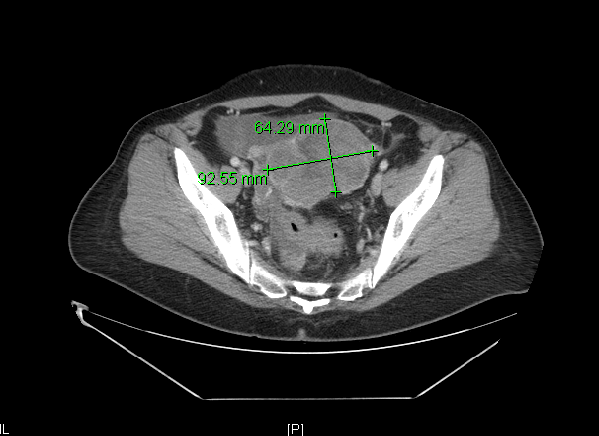 [Speaker Notes: Diagnostic laparoscopy with peritoneal biopsies. Exploratory laparotomy, radical resection of ovarian cancer, which included supracervical abdominal hysterectomy, bilateral salpingo-oophorectomy, resection of rectovaginal septum, radical resection of large bowel mesentery peritoneum, mobilization of rectosigmoid colon, mobilization of splenic flexure, radical peritonectomy, total omentectomy, and complete tumor reductive surgery to no gross residual disease.]
Dr Moore: Case 1Pathology and Molecular Characterization
Pathology
High grade serous ovarian cancer
Comprehensive Genomic Profile:
Loss of heterozygosity score > 16%
Tumor mutational burden 4mut/Mb, MSS, BRAF D594G, NF1 loss, RB1 loss, TP53 H179R
Genetics
BRCA wt
Dr Moore: Case 1 – Treatment
Treated with carboplatin AUC 6 and paclitaxel 175mg/mg2 IV every 21 days x 6 cycles
Ca-125 was 31 post cytoreductive surgery, ended at 9
Cycle 6 on 4/9/2020, nl Ca125 and neg CT scan = NED
Now questions regarding maintenance?
NCCN 2020 Guidelines
Niraparibu
Dr Moore: Case 2
63 year old who had surgery at an outside facility and not by a cancer specialist but was found to have advanced stage, epithelial ovarian cancer
Chest CT with pleural effusion, mediastinal LN that did not meet RECIST criteria but were concerning
CT Abd pelvis with multiple enlarged LN
Pathology: HG Endometrioid
Comprehensive Genomic Profile
LOH < 16%, MSS, BRAF K483E, TP53, ARID1A
BRCA wt
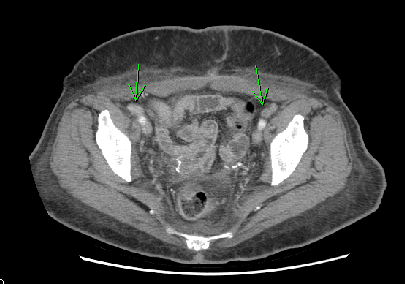 Dr Moore: Case 2: Treatment
Patient treated with carboplatin AUC 6 and paclitaxel 175mg/m2 and bevacizumab 15mg/kg every 21 days x 6 completed 12/2019
Ca-125 went from 729 to  464 after 6 cycles
CT with partial response to therapy
Bevacizumab discontinued after cycle 6 due to grade 3, uncontrolled HTN
Since we had started bevacizumab – we planned to treat per PAOLA-1 but didn’t end up continuing the bev – so now just on olaparib
Ca125 down to 187 after 4 cycles maintenance - ongoing
NCCN 2020 Guidelines
Niraparibu
Has the approach to primary debulking surgery for patients with Stage III ovarian cancer changed at your institution during the COVID-19 pandemic?
Yes
No
Survey of general medical and gynecologic oncologists May 2020
Are you currently administering more neoadjuvant treatment for patients with Stage III ovarian cancer at your institution than you were before the COVID-19 pandemic?
Yes
No
Survey of general medical and gynecologic oncologists May 2020
A 60-year-old woman with Stage IIIC ovarian cancer and a germline BRCA mutation is s/p optimal debulking surgery with a normal CA-125 level. Regulatory and reimbursement issues aside, what would you recommend as postoperative systemic therapy?
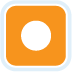 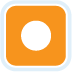 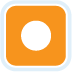 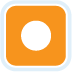 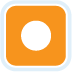 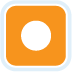 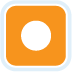 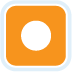 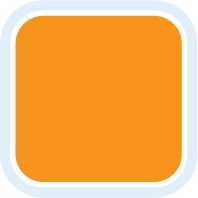 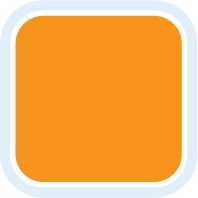 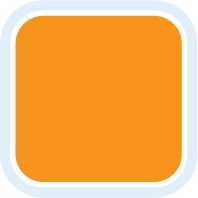 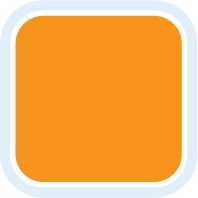 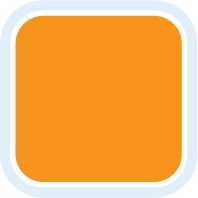 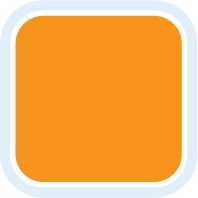 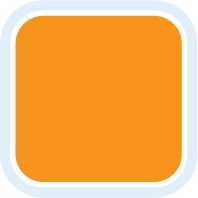 15
Carboplatin/paclitaxel  olaparib
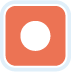 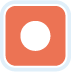 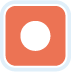 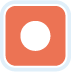 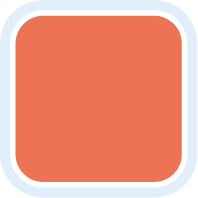 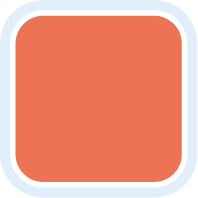 6
Carboplatin/paclitaxel + bevacizumab  bevacizumab + olaparib
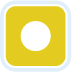 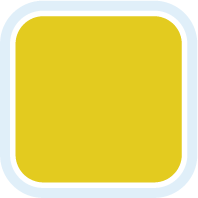 2
Carboplatin/paclitaxel  niraparib
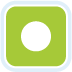 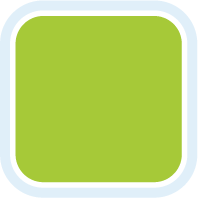 2
Other
Gynecologic oncologists
Medical oncologists
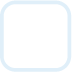 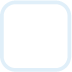 A 60-year-old woman with Stage IIIC ovarian cancer and a germline BRCA mutation is s/p optimal debulking surgery with a normal CA-125 level. Regulatory and reimbursement issues aside, what would you recommend as postoperative systemic therapy?
Carboplatin/paclitaxel  olaparib
Carboplatin/paclitaxel + bevacizumab  olaparib
Carboplatin/paclitaxel + bevacizumab  bevacizumab + olaparib
Carboplatin/paclitaxel
Carboplatin/paclitaxel + bevacizumab  niraparib
Other
Survey of general medical and gynecologic oncologists May 2020
A 60-year-old woman with Stage IIIC ovarian cancer and a germline BRCA mutation is status post (s/p) suboptimal debulking surgery with elevated CA-125. Regulatory and reimbursement issues aside, what would you recommend as postoperative systemic therapy?
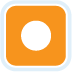 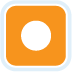 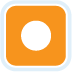 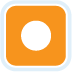 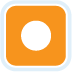 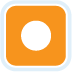 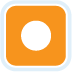 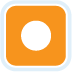 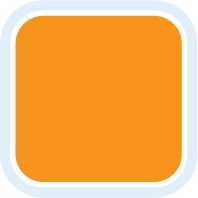 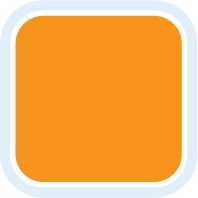 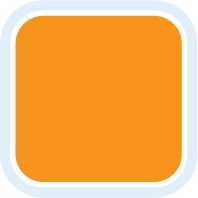 11
Carboplatin/paclitaxel + bevacizumab  bevacizumab + olaparib
6
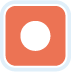 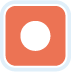 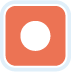 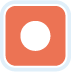 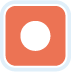 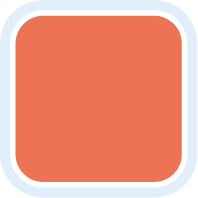 Carboplatin/paclitaxel + bevacizumab  olaparib
8
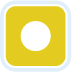 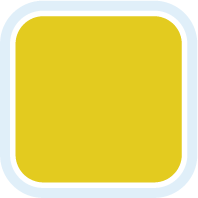 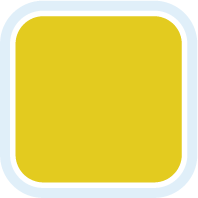 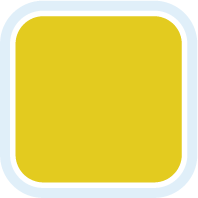 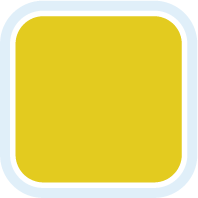 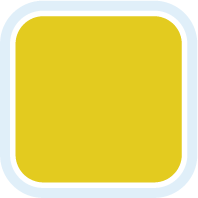 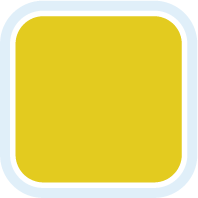 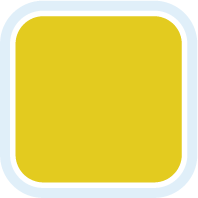 Carboplatin/paclitaxel  olaparib
Gynecologic oncologists
Medical oncologists
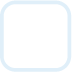 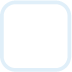 A 60-year-old woman with Stage IIIC ovarian cancer and a germline BRCA mutation is status post (s/p) suboptimal debulking surgery with elevated CA-125. Regulatory and reimbursement issues aside, what would you recommend as postoperative systemic therapy?
Carboplatin/paclitaxel  olaparib
Carboplatin/paclitaxel + bevacizumab  olaparib
Carboplatin/paclitaxel + bevacizumab  bevacizumab + olaparib
Carboplatin/paclitaxel
Other
Survey of general medical and gynecologic oncologists May 2020
Is there a patient age beyond which you would generally not administer bevacizumab for ovarian cancer?
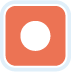 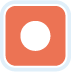 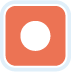 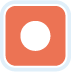 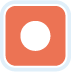 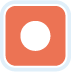 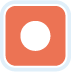 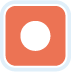 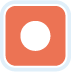 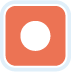 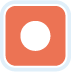 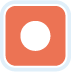 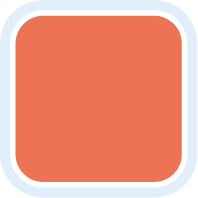 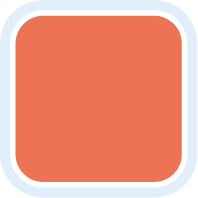 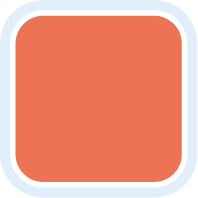 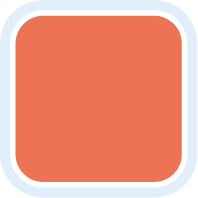 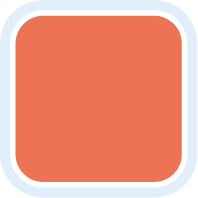 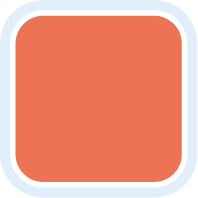 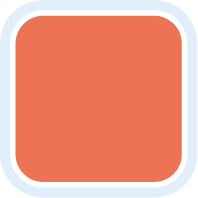 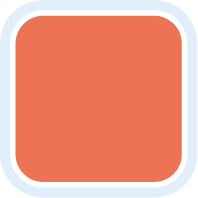 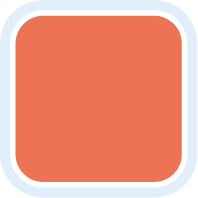 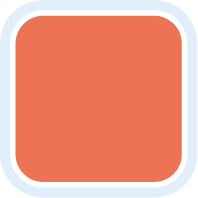 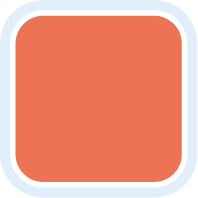 23
No
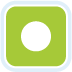 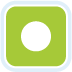 2
(80 years old)
Yes
Gynecologic oncologists
Medical oncologists
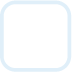 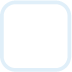 Is there a patient age beyond which you would generally not administer bevacizumab for ovarian cancer?
No
(75 years)
Yes
Survey of general medical and gynecologic oncologists May 2020
A 60-year-old woman with Stage IIIC ovarian cancer and a somatic BRCA mutation is s/p optimal debulking surgery with a normal CA-125 level. Regulatory and reimbursement issues aside, what would you recommend as postoperative systemic therapy?
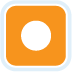 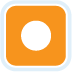 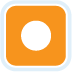 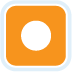 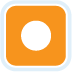 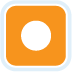 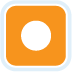 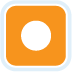 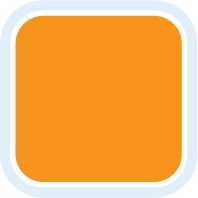 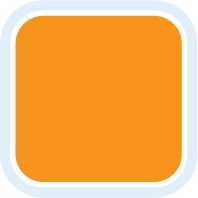 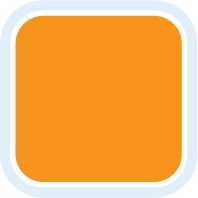 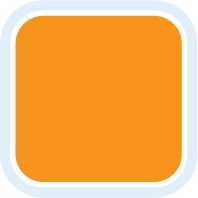 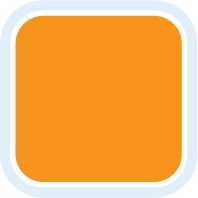 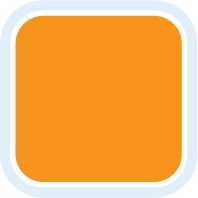 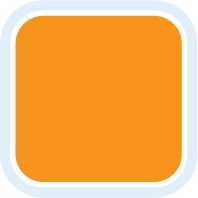 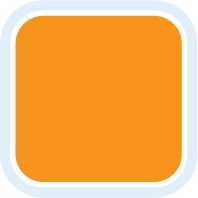 16
Carboplatin/paclitaxel  olaparib
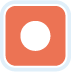 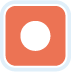 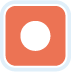 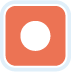 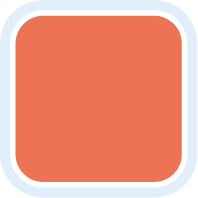 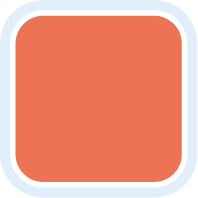 6
Carboplatin/paclitaxel + bevacizumab  bevacizumab + olaparib
Other
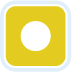 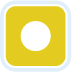 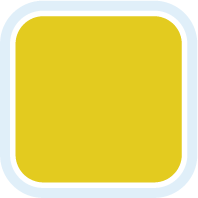 3
Gynecologic oncologists
Medical oncologists
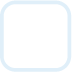 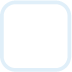 A 60-year-old woman with Stage IIIC ovarian cancer and a somatic BRCA mutation is s/p optimal debulking surgery with a normal CA-125 level. Regulatory and reimbursement issues aside, what would you recommend as postoperative systemic therapy?
Carboplatin/paclitaxel  olaparib
Carboplatin/paclitaxel + bevacizumab  olaparib
Carboplatin/paclitaxel
Carboplatin/paclitaxel + bevacizumab  bevacizumab + olaparib
Carboplatin/paclitaxel  niraparib
Carboplatin/paclitaxel + bevacizumab  niraparib
Carboplatin/paclitaxel + bevacizumab  bevacizumab
Survey of general medical and gynecologic oncologists May 2020
A 60-year-old woman with Stage IIIC ovarian cancer and a somatic BRCA mutation is s/p suboptimal debulking surgery with an elevated CA-125 level. Regulatory and reimbursement issues aside, what would you recommend as postoperative systemic therapy?
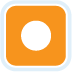 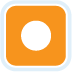 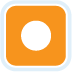 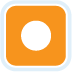 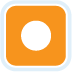 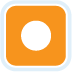 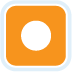 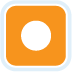 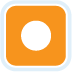 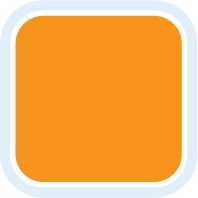 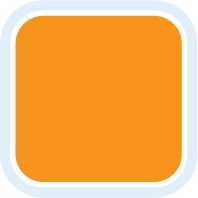 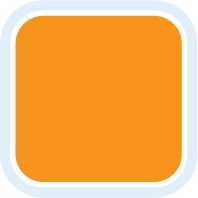 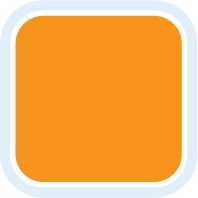 13
Carboplatin/paclitaxel + bevacizumab  bevacizumab + olaparib
Carboplatin/paclitaxel  olaparib
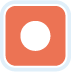 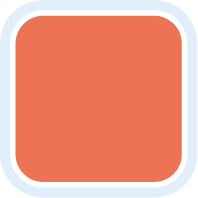 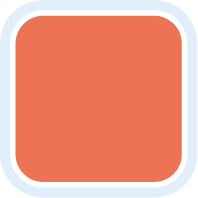 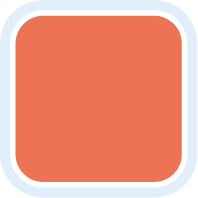 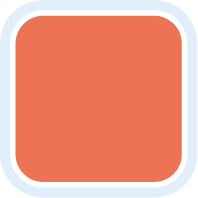 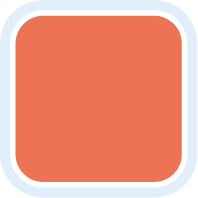 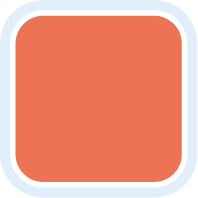 7
Carboplatin/paclitaxel + bevacizumab  olaparib
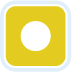 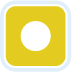 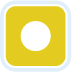 3
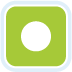 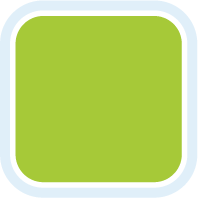 2
Carboplatin/paclitaxel  niraparib
Gynecologic oncologists
Medical oncologists
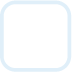 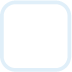 A 60-year-old woman with Stage IIIC ovarian cancer and a somatic BRCA mutation is s/p suboptimal debulking surgery with an elevated CA-125 level. Regulatory and reimbursement issues aside, what would you recommend as postoperative systemic therapy?
Carboplatin/paclitaxel  olaparib
Carboplatin/paclitaxel + bevacizumab  olaparib
Carboplatin/paclitaxel + bevacizumab  bevacizumab + olaparib
Carboplatin/paclitaxel
Carboplatin/paclitaxel + bevacizumab  niraparib
Carboplatin/paclitaxel + bevacizumab  bevacizumab
Carboplatin/paclitaxel  niraparib
Survey of general medical and gynecologic oncologists May 2020
A 60-year-old woman with Stage IIIC ovarian cancer (BRCA wild type, HRD-negative) is s/p optimal debulking surgery with a normal CA-125 level. Regulatory and reimbursement issues aside, what would you recommend as postoperative systemic therapy?
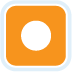 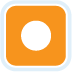 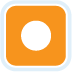 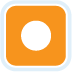 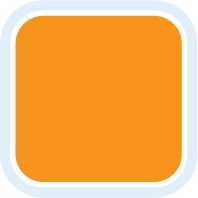 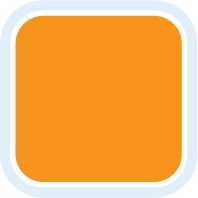 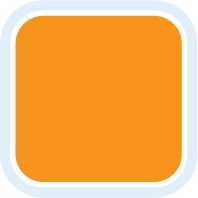 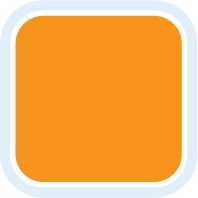 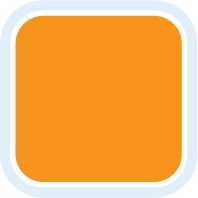 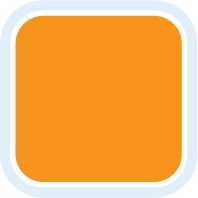 10
Carboplatin/paclitaxel
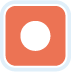 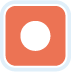 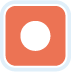 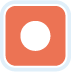 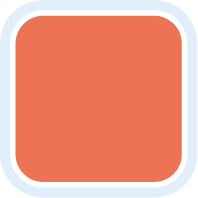 5
Carboplatin/paclitaxel  niraparib
Carboplatin/paclitaxel + bevacizumab  bevacizumab
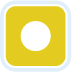 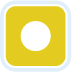 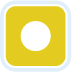 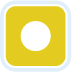 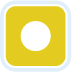 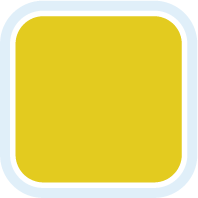 6
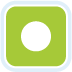 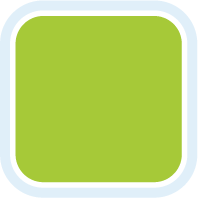 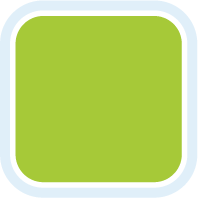 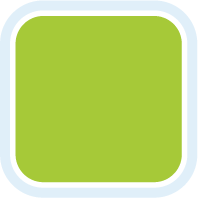 4
Other
Gynecologic oncologists
Medical oncologists
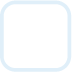 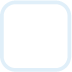 A 60-year-old woman with Stage IIIC ovarian cancer (BRCA wild type, HRD-negative) is s/p optimal debulking surgery with a normal CA-125 level. Regulatory and reimbursement issues aside, what would you recommend as postoperative systemic therapy?
Carboplatin/paclitaxel
Carboplatin/paclitaxel + bevacizumab  bevacizumab
Carboplatin/paclitaxel  niraparib
Carboplatin/paclitaxel + bevacizumab  olaparib
Carboplatin/paclitaxel  olaparib
Carboplatin/paclitaxel + bevacizumab  niraparib
Carboplatin/paclitaxel + bevacizumab   bevacizumab + niraparib
Survey of general medical and gynecologic oncologists May 2020
A 60-year-old woman with Stage IIIC ovarian cancer (BRCA wild type, HRD-negative) is s/p suboptimal debulking surgery with an elevated CA-125 level. Regulatory and reimbursement issues aside, what would you recommend as postoperative systemic therapy?
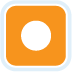 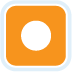 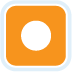 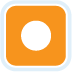 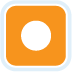 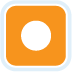 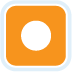 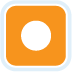 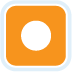 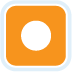 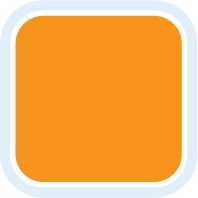 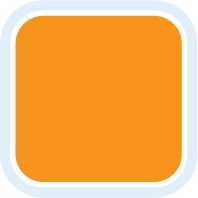 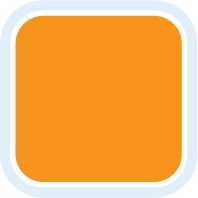 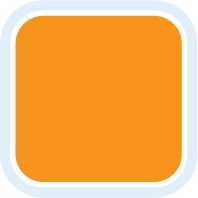 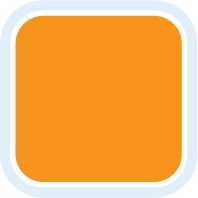 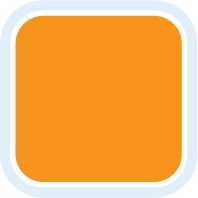 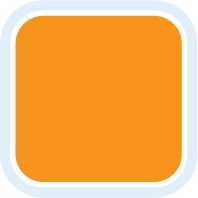 17
Carboplatin/paclitaxel + bevacizumab  bevacizumab
Carboplatin/paclitaxel + bevacizumab  bevacizumab + olaparib
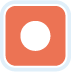 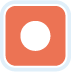 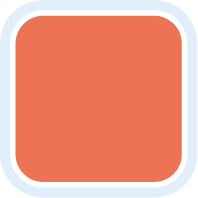 3
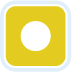 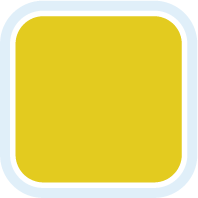 2
Carboplatin/paclitaxel  niraparib
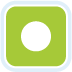 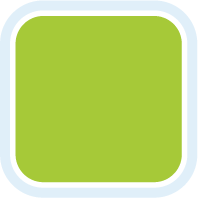 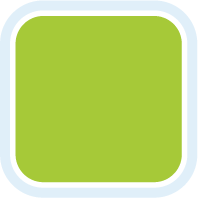 3
Other
Gynecologic oncologists
Medical oncologists
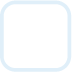 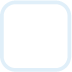 A 60-year-old woman with Stage IIIC ovarian cancer (BRCA wild type, HRD-negative) is s/p suboptimal debulking surgery with an elevated CA-125 level. Regulatory and reimbursement issues aside, what would you recommend as postoperative systemic therapy?
Carboplatin/paclitaxel + bevacizumab  bevacizumab
Carboplatin/paclitaxel  olaparib
Carboplatin/paclitaxel + bevacizumab  olaparib
Carboplatin/paclitaxel
Carboplatin/paclitaxel + bevacizumab  niraparib
Carboplatin/paclitaxel + bevacizumab  bevacizumab + olaparib
Carboplatin/paclitaxel  niraparib
Survey of general medical and gynecologic oncologists May 2020
A 60-year-old woman with Stage IIIC ovarian cancer (BRCA wild type, HRD-positive) is s/p optimal debulking surgery with a normal CA-125 level. Regulatory and reimbursement issues aside, what would you recommend as postoperative systemic therapy?
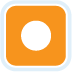 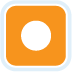 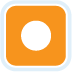 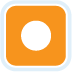 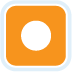 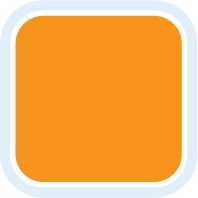 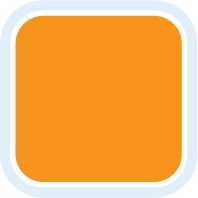 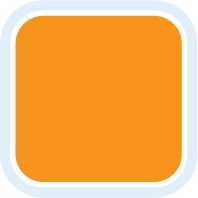 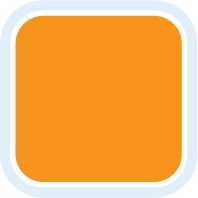 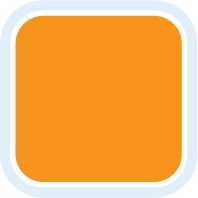 10
Carboplatin/paclitaxel  niraparib
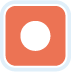 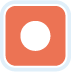 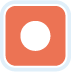 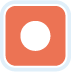 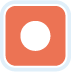 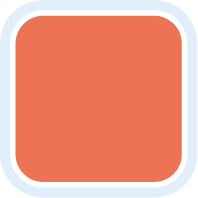 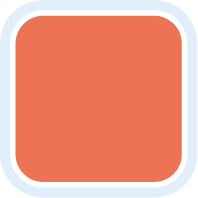 7
Carboplatin/paclitaxel + bevacizumab  bevacizumab + olaparib
Carboplatin/paclitaxel  olaparib
3
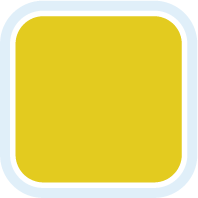 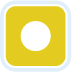 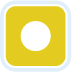 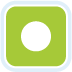 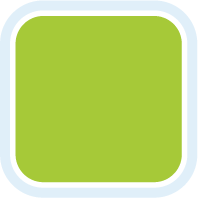 Carboplatin/paclitaxel + bevacizumab  niraparib
2
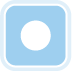 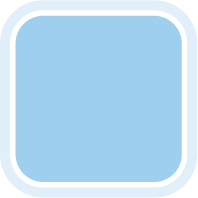 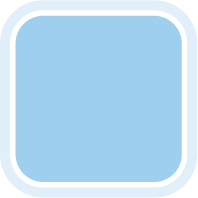 3
Other
Gynecologic oncologists
Medical oncologists
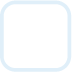 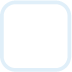 A 60-year-old woman with Stage IIIC ovarian cancer (BRCA wild type, HRD-positive) is s/p optimal debulking surgery with a normal CA-125 level. Regulatory and reimbursement issues aside, what would you recommend as postoperative systemic therapy?
Carboplatin/paclitaxel  olaparib
Carboplatin/paclitaxel + bevacizumab  olaparib
Carboplatin/paclitaxel  niraparib
Carboplatin/paclitaxel + bevacizumab  bevacizumab + olaparib
Carboplatin/paclitaxel
Carboplatin/paclitaxel + bevacizumab  bevacizumab
Carboplatin/paclitaxel + bevacizumab  niraparib
Survey of general medical and gynecologic oncologists May 2020
A 60-year-old woman with Stage IIIC ovarian cancer (BRCA wild type, HRD-positive) is s/p suboptimal debulking surgery with an elevated CA-125 level. Regulatory and reimbursement issues aside, what would you recommend as postoperative systemic therapy?
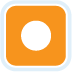 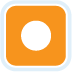 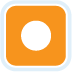 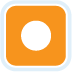 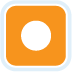 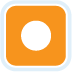 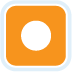 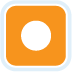 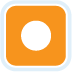 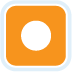 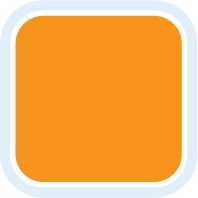 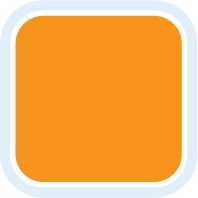 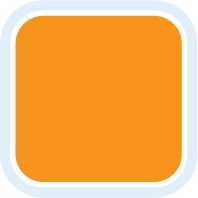 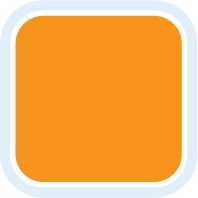 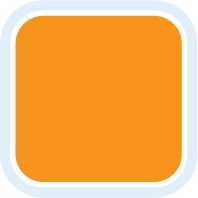 14
Carboplatin/paclitaxel + bevacizumab  bevacizumab + olaparib
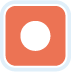 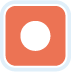 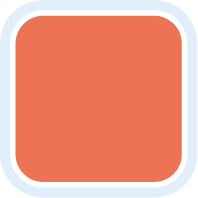 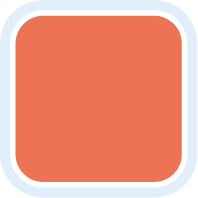 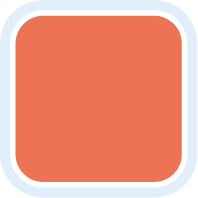 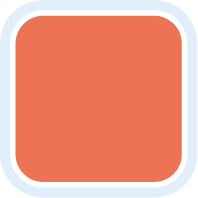 6
Carboplatin/paclitaxel  niraparib
Carboplatin/paclitaxel + bevacizumab  niraparib
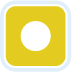 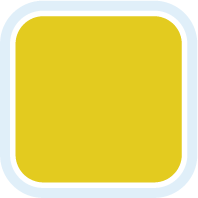 2
2
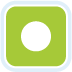 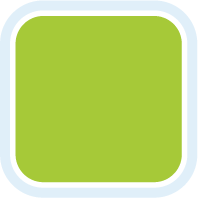 Carboplatin/paclitaxel  olaparib
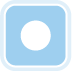 1
Other
Gynecologic oncologists
Medical oncologists
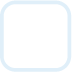 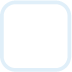 A 60-year-old woman with Stage IIIC ovarian cancer (BRCA wild type, HRD-positive) is s/p suboptimal debulking surgery with an elevated CA-125 level. Regulatory and reimbursement issues aside, what would you recommend as postoperative systemic therapy?
Carboplatin/paclitaxel + bevacizumab  bevacizumab + olaparib
Carboplatin/paclitaxel  olaparib
Carboplatin/paclitaxel + bevacizumab  olaparib
Carboplatin/paclitaxel + bevacizumab  niraparib
Carboplatin/paclitaxel + bevacizumab  bevacizumab
Carboplatin/paclitaxel
Carboplatin/paclitaxel  niraparib
Survey of general medical and gynecologic oncologists May 2020
Regulatory and reimbursement issues aside, which starting dose of niraparib would you use for a 125-lb patient with advanced ovarian cancer and a platelet count of 200,000 after a response to front-line platinum-based chemotherapy?
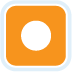 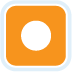 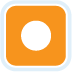 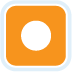 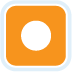 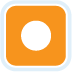 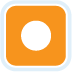 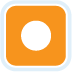 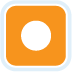 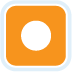 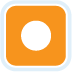 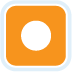 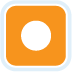 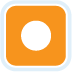 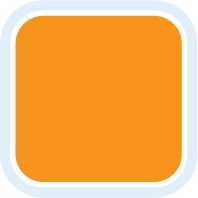 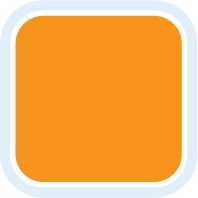 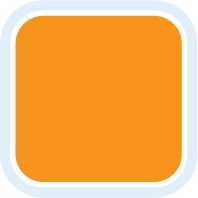 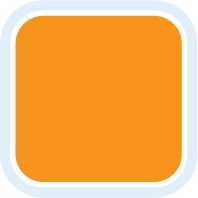 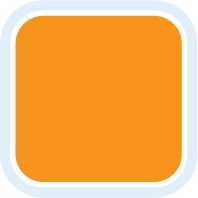 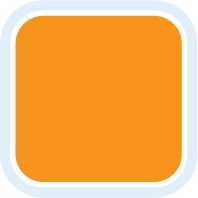 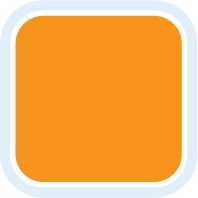 24
200 mg daily
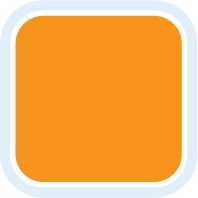 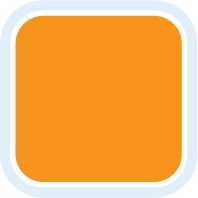 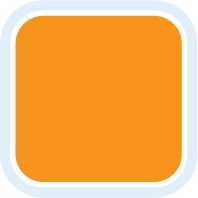 1
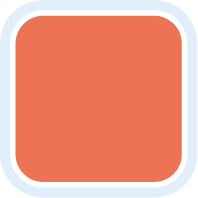 300 mg daily
Gynecologic oncologists
Medical oncologists
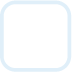 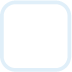 Regulatory and reimbursement issues aside, which starting dose of niraparib would you use for a 125-lb patient with advanced ovarian cancer and a platelet count of 200,000 after a response to front-line platinum-based chemotherapy?
300 mg daily
200 mg daily
100 mg daily
Survey of general medical and gynecologic oncologists May 2020
MODULE 3: Practical Considerations with the Use of PARP Inhibitors in Advanced OC
Maintenance Strategies in Phase III Clinical Trials Assessing PARP Inhibitor Treatment in Ovarian Cancer
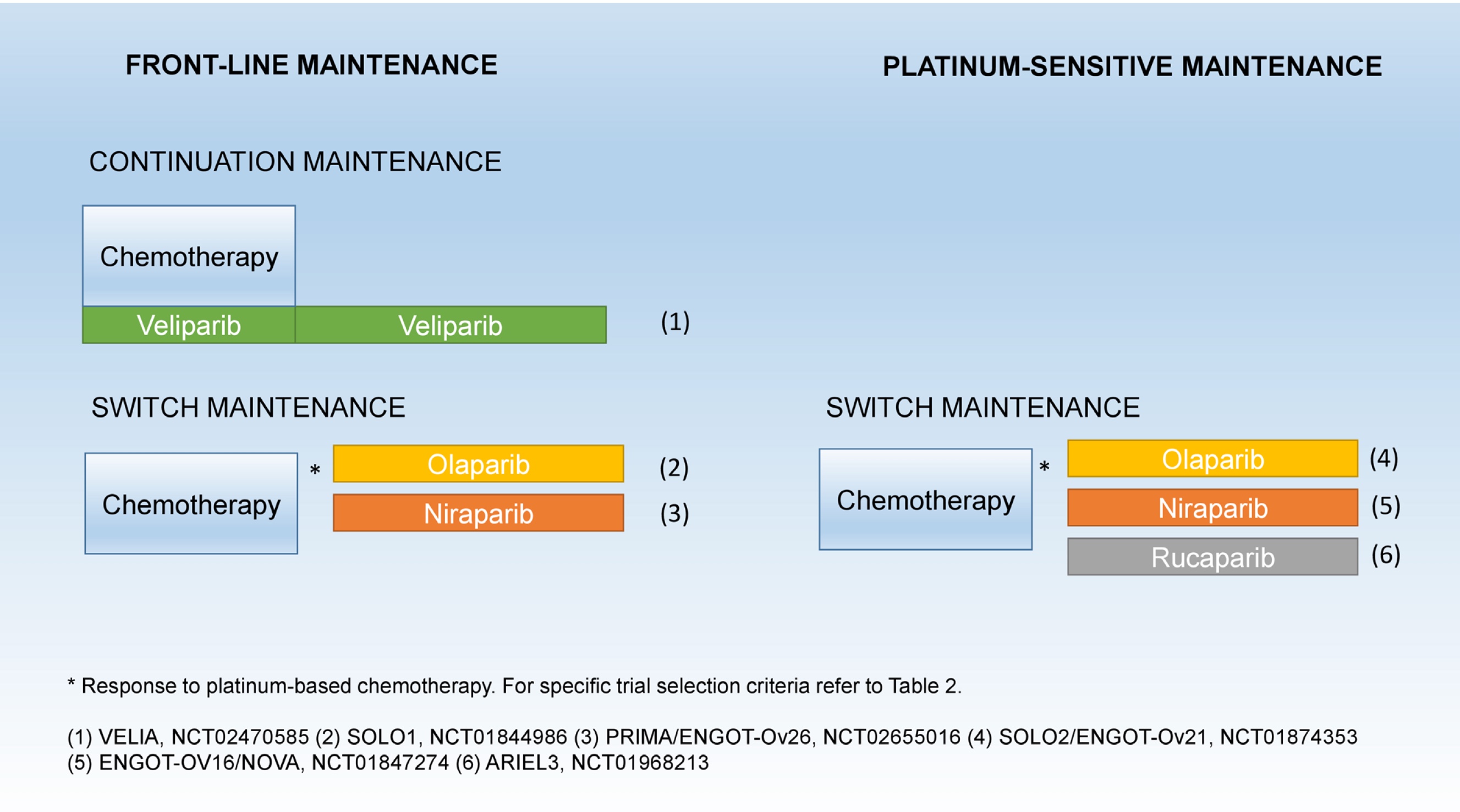 Madariaga A et al. Int J Gynecol Cancer 2020;[Online ahead of print].
Dr Liu - PARPi toxicity: Case
74yo woman with recurrent platinum-sensitive ovarian cancer
Germline testing with RAD51C mutation
Received carboplatin/PLD with complete response
Started on maintenance olaparib at 300mg BID
~4 weeks after initiation, noted to have increasing fatigue, diarrhea. Platelet count decreased to 99K (from 183K at treatment initiation)
Drug held, re-initiated with dose reduction to olaparib 250mg BID 2 weeks later after platelet recovery to 165K
~4 weeks at this dose, with increasing intolerable fatigue
Drug held, re-initiated with dose reduction to olaparib 200mg BID 2 weeks later
Continues on maintenance olaparib at 200mg BID
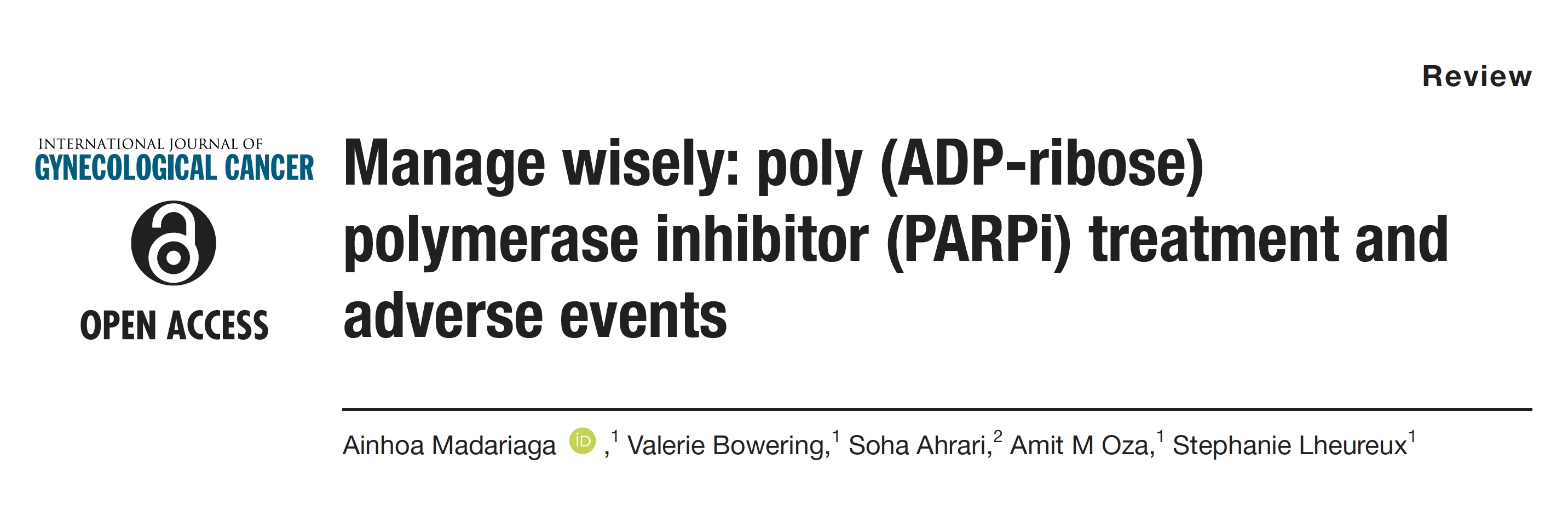 Int J Gynecol Cancer 2020;[Online ahead of print].
How would you respond to a patient with Stage III ovarian cancer who is about to begin a PARP inhibitor as maintenance therapy after suboptimal debulking surgery and chemotherapy and asks you to estimate the chance that during the first year of treatment she will…
Gyn Oncs
Med Oncs
“Sail through” treatment
Experience side effects that lead to dose reduction
Experience side effects that require discontinuation
Median %
How would you respond to a patient with Stage III ovarian cancer who is about to begin a PARP inhibitor as maintenance therapy after suboptimal debulking surgery and chemotherapy and asks you to estimate the chance that during the first year of treatment she will…
“Sail through” treatment
Experience side effects that lead to dose reduction
Experience side effects that require discontinuation
Median %
Survey of general medical and gynecologic oncologists May 2020
How would you respond to a patient with Stage III ovarian cancer who is about to begin a PARP inhibitor as maintenance therapy after suboptimal debulking surgery and chemotherapy and asks you to estimate the chance that during the first year of treatment she will…
Gyn Oncs
Med Oncs
Experience upper GI side effects that require clinical management
Develop anemia that requires clinical management
Develop anemia that requires a blood transfusion
Median %
How would you respond to a patient with Stage III ovarian cancer who is about to begin a PARP inhibitor as maintenance therapy after suboptimal debulking surgery and chemotherapy and asks you to estimate the chance that during the first year of treatment she will…
Experience upper GI side effects that require clinical management
Develop anemia that requires clinical management
Develop anemia that requires a blood transfusion
Median %
Survey of general medical and gynecologic oncologists May 2020
A woman in her mid-60s with recurrent high-grade serous ovarian cancer begins rucaparib monotherapy (600 mg BID). Within a few weeks, her serum creatinine increases from 0.86 mg/dL to 1.6 mg/dL. What would be the optimal management approach?
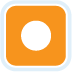 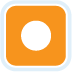 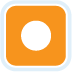 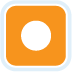 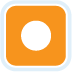 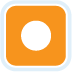 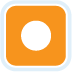 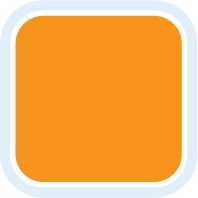 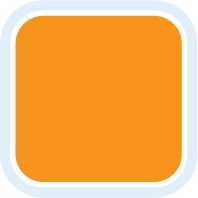 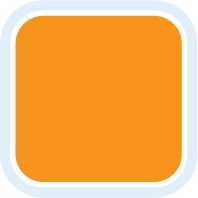 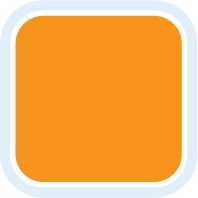 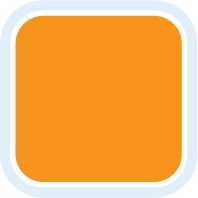 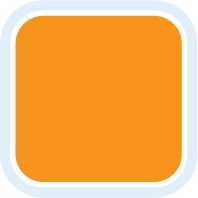 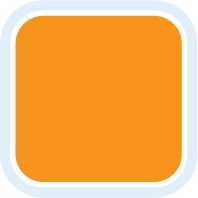 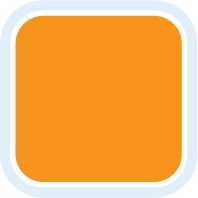 15
Continue rucaparib at the same dose
Hold rucaparib until creatinine returns to normal, and restart at the same dose
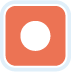 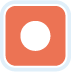 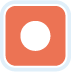 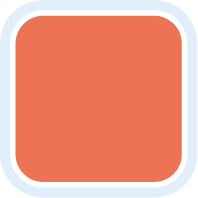 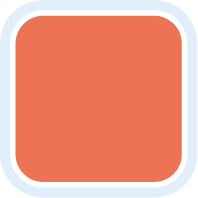 5
Hold rucaparib until creatinine returns to normal, and restart at a reduced dose
3
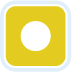 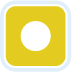 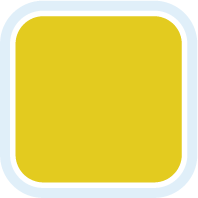 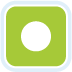 1
Other
Gynecologic oncologists
Medical oncologists
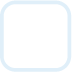 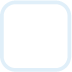 A woman in her mid-60s with recurrent high-grade serous ovarian cancer begins rucaparib monotherapy (600 mg BID). Within a few weeks, her serum creatinine increases from 0.86 mg/dL to 1.6 mg/dL. What would be the optimal management approach?
Hold rucaparib until creatinine returns to normal, and restart at a reduced dose
Continue rucaparib at a reduced dose
Continue rucaparib at the same dose
Hold rucaparib until creatinine returns to normal, and restart at the same dose
Discontinue rucaparib
Survey of general medical and gynecologic oncologists May 2020
In general, what is your approach to antiemetic therapy for a patient with ovarian cancer who is starting treatment on a PARP inhibitor?
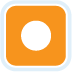 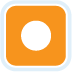 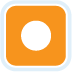 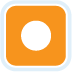 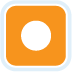 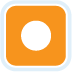 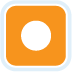 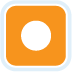 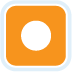 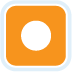 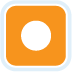 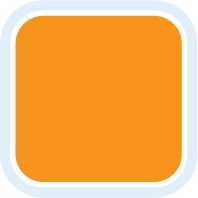 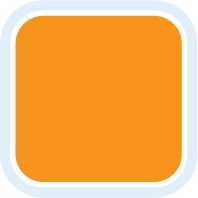 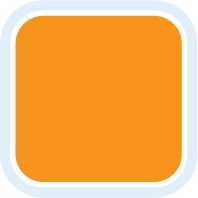 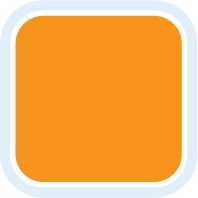 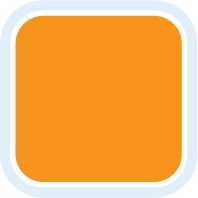 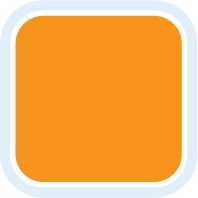 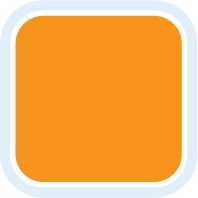 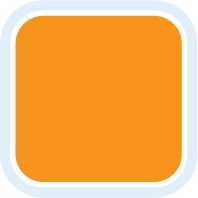 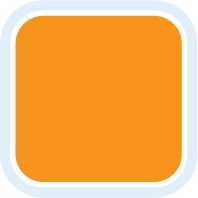 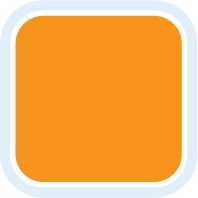 21
Recommend antiemetic if the patient experiences nausea
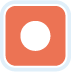 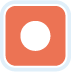 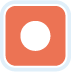 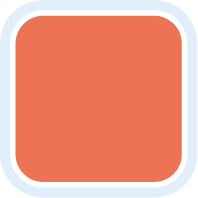 4
Prophylactic antiemetic therapy prior to administration of PARP inhibitor
Gynecologic oncologists
Medical oncologists
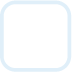 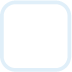 In general, what is your approach to antiemetic therapy for a patient with ovarian cancer who is starting treatment on a PARP inhibitor?
Recommend antiemetic/reduce dose of PARP inhibitor if the patient experiences nausea
Prophylactic antiemetic therapy prior to administration of PARP inhibitor
Survey of general medical and gynecologic oncologists May 2020
For a patient with Stage IIIC ovarian cancer and a germline BRCA mutation who has undergone optimal debulking surgery followed by chemotherapy and 2 years of PARP inhibitor maintenance therapy, do you believe the risk of developing MDS or AML is increased by the PARP inhibitor?
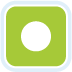 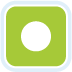 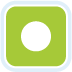 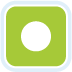 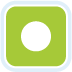 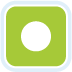 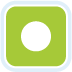 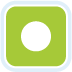 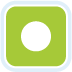 18
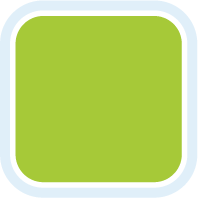 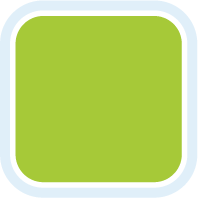 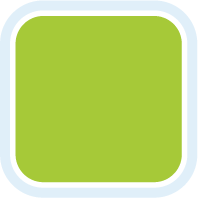 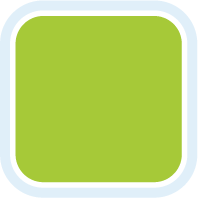 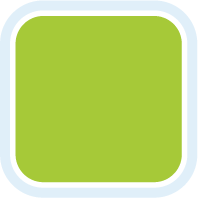 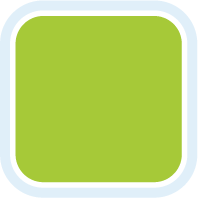 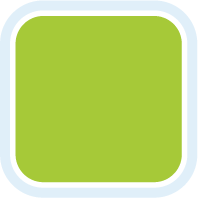 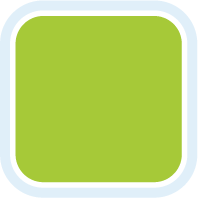 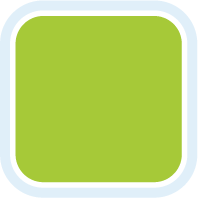 Yes
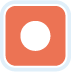 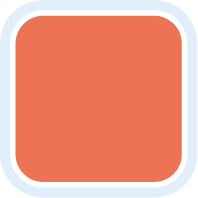 2
No
It is not known
5
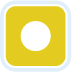 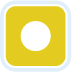 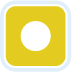 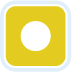 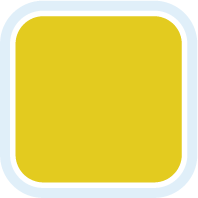 Median Risk Estimate:
Gyn Onc:  1%
Med Onc: 1%
Gynecologic oncologists
Medical oncologists
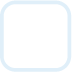 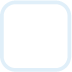 For a patient with Stage IIIC ovarian cancer and a germline BRCA mutation who has undergone optimal debulking surgery followed by chemotherapy and 2 years of PARP inhibitor maintenance therapy, do you believe the risk of developing MDS or AML is increased by the PARP inhibitor?
Yes
No
It is not known
Median estimated risk of developing MDS or AML = 3%
Survey of general medical and gynecologic oncologists May 2020
According to your clinical experience, do PARP inhibitors cause insomnia?
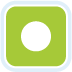 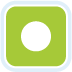 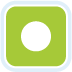 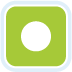 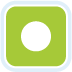 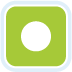 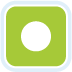 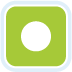 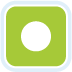 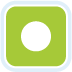 18
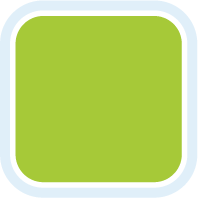 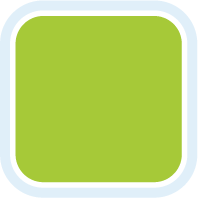 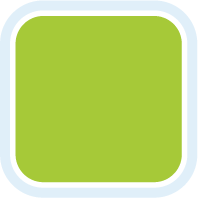 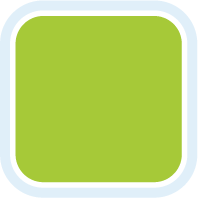 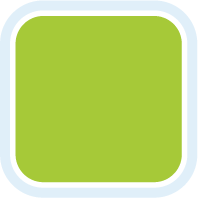 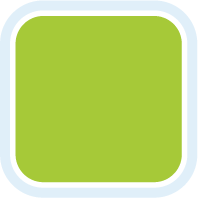 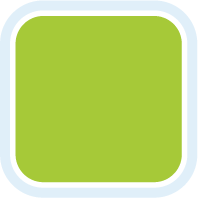 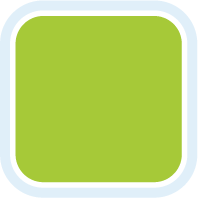 Yes
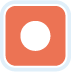 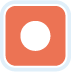 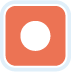 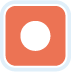 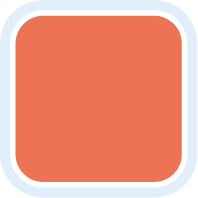 5
No
I don't know
2
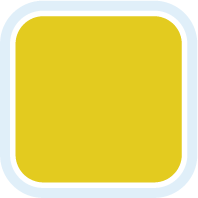 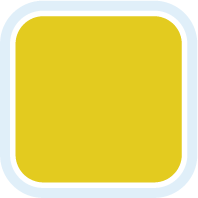 Gynecologic oncologists
Medical oncologists
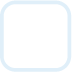 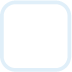 According to your clinical experience, do PARP inhibitors cause insomnia?
Yes
No
I don’t know
Survey of general medical and gynecologic oncologists May 2020
MODULE 4: Potential Role of PARP Inhibitors with Chemotherapy; Other Investigational Combination Approaches in Clinical Development for Advanced OC
Dr Coleman: Case
Hx: 60 y/o woman with recurrent high grade serous ovarian cancer (BRCA-wt)
Initial diagnosis 2/2012: Stage IIIC (gross intraperitoneal disease, ascites); CA125: 2151 U/mL
Cytoreduction to < 1cm
IV: Paclitaxel/Carboplatin q 3 week x 6 cycles [clinical CR]
First recurrence: 3/2015: multifocal pelvic and abdominal disease, CA125: 367 U/mL
IV: Paclitaxel/carboplatin x 8; [PR], consolidated with IV: Carboplatin AUC5 x 6 months [SD] but developed HSR
CA125: 69 U/mL
Persistent small volume measurable disease: Eligible for  Phase II trial (ARIEL2: Rucaparib)
Dr Coleman: Case (Cont’d)
Hx: 60 y/o woman with recurrent high grade serous ovarian cancer 
Started rucaparib 600 mg BID, sCr: 0.8, CA125: 69 U/mL
Gr 1 GI controlled with anti-emetics
Cycle 2 – sCR: 1.83 (Gr2) – dose held 1 week sCr: 0.97
Cycle 3 – imaging [SD], sCr: 1.65 (Gr2), CA125: 44 U/mL, dose reduction, held – sCr: 1.19
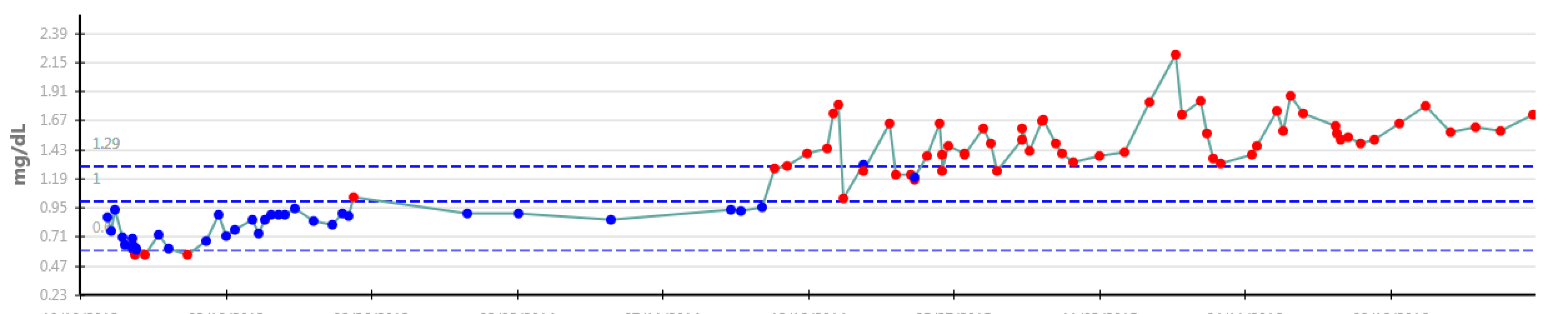 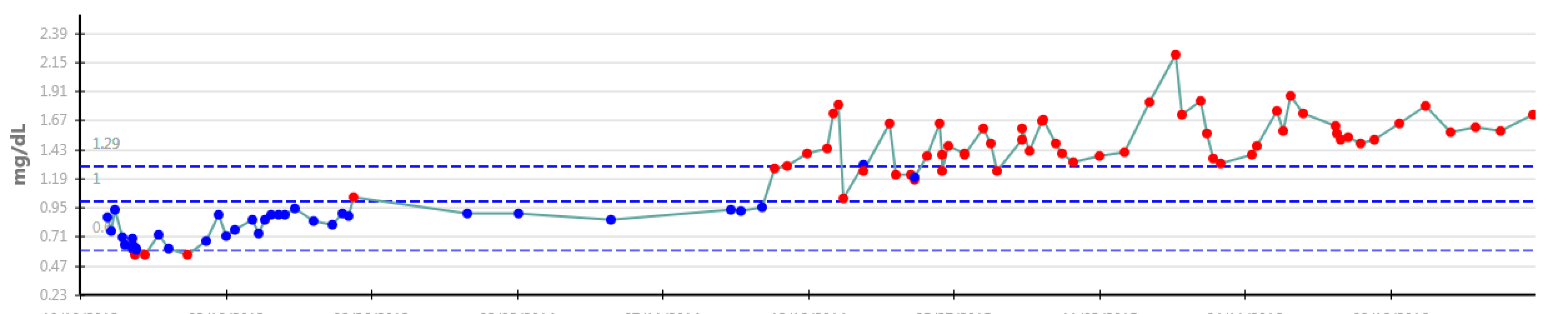 Dr Coleman: Case (Cont’d)
Hx: 60 y/o woman with recurrent high grade serous ovarian cancer 
Cycle 4 – imaging [PR], sCr: 1.67 (Gr2), CA125: 32 U/mL, dose held – renal function studies
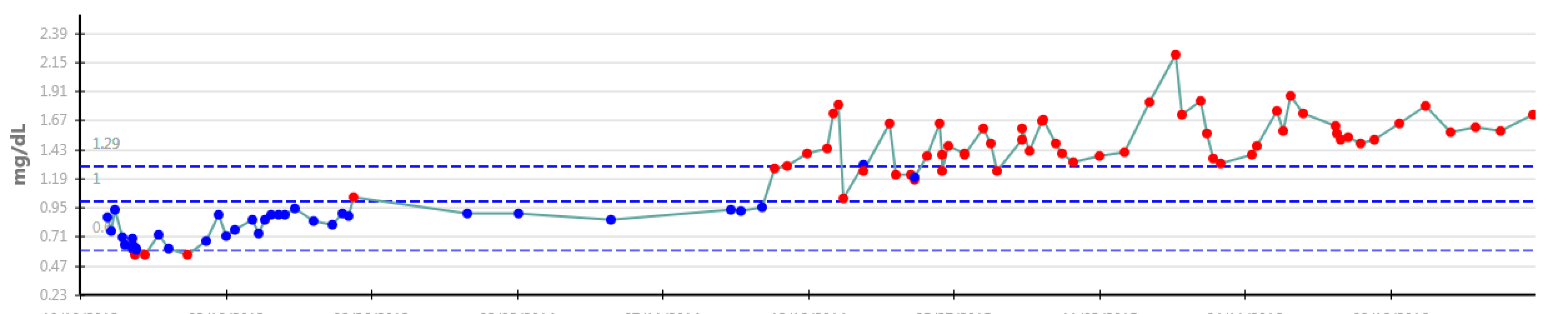 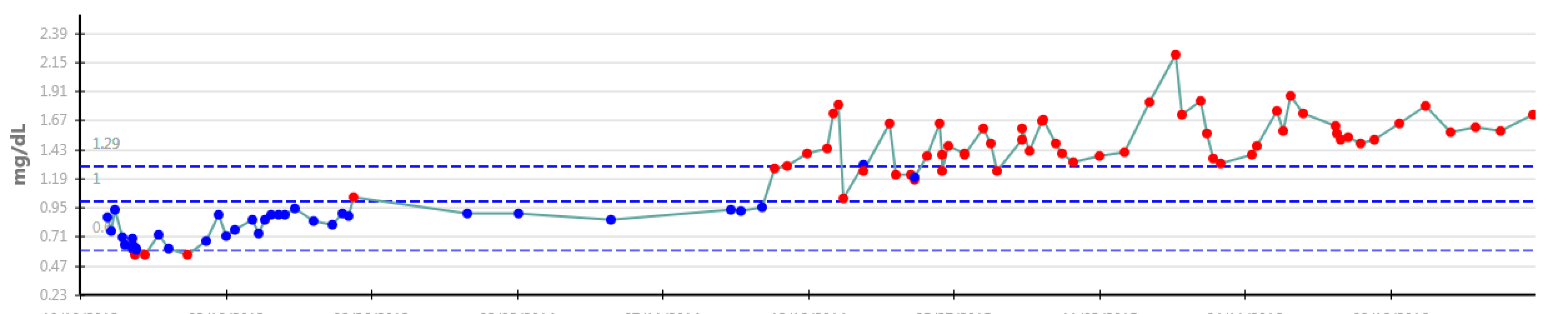 Dr Coleman: Case (Cont’d)
sCr: 1.51
Est CrCl: 44 mL/min
GFR: 97.9
Dr Coleman: Case (Cont’d)
Hx: 60 y/o woman with recurrent high grade serous ovarian cancer 
Patient went on to receive 22 total cycles of therapy
One further dose delay and dose reduction 
Close of trial estimated CrCl: 45 ml/min coincided with renal scan (42 ml/min)
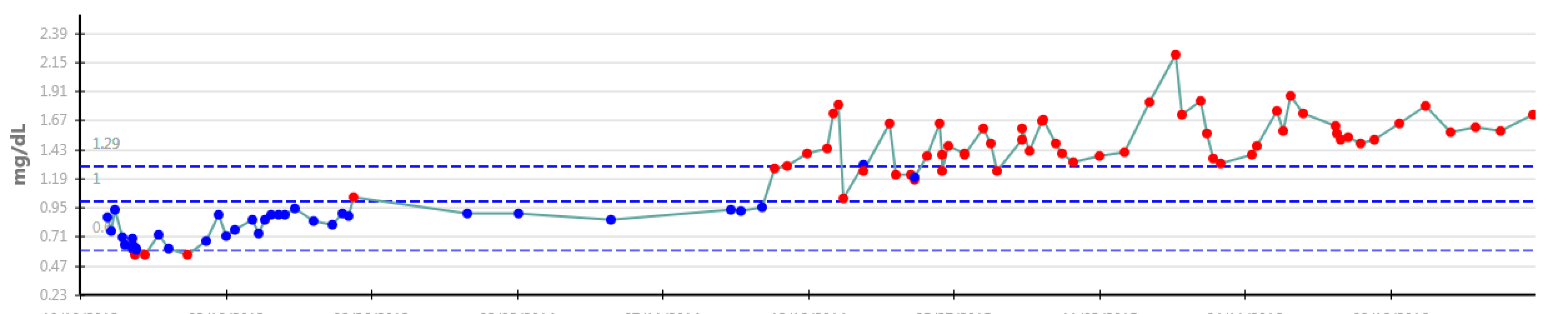 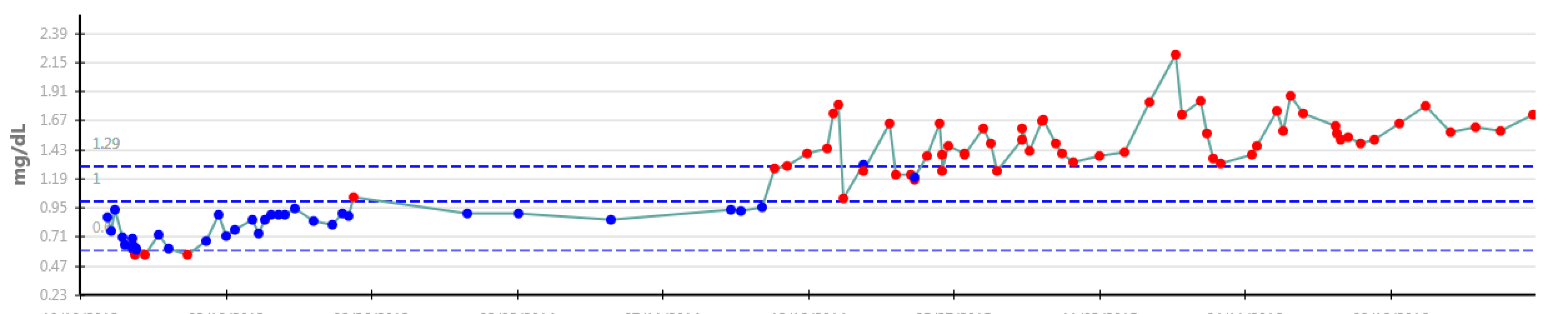 Dr Coleman: Case Patient Receiving Concomitant Therapy
56 y.o. with high grade serous ovarian cancer
gBRCA-wt
Heavy disease burden with involvement of omentum, diaphragm, and peritoneal lining
Grossly enlarged pelvic nodes
Ovarian masses bilaterally
CA-125: 6713 U/mL
Enrolled onto VELIA/GOG-3005
Dr Coleman: CasePatient Receiving Concomitant Therapy
56 y.o. with high grade serous ovarian cancer
NACT: Paclitaxel 80 mg/m2 + carboplatin AUC6 + placebo/veliparib
3 cycles of therapy (CA-125: 72 U/mL)
Imaging prior to surgery
Near complete resolution of omental/diaphragm disease, post-treatment peritoneal thickening
Nodal disease near normal (largest short axis dimension: 1.2 cm)
Ovaries irregular but markedly smaller 
Interval resection accomplished with near complete gross resection
Small volume miliary mesenteric disease
Dr Coleman: CasePatient Receiving Concomitant Therapy
56 y.o. with high grade serous ovarian cancer
Completed 6 cycles of chemotherapy plus placebo/veliparib
CA-125: 15 U/mL
Initiated and completed maintenance phase 
NED
Sequencing from interval cytoreduction: Rad51D mutation
A 70-year-old woman with advanced ovarian cancer and a germline BRCA mutation undergoes debulking surgery followed by chemotherapy with carboplatin/paclitaxel and experiences disease relapse 1 year later. Which treatment would you likely recommend?
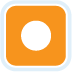 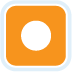 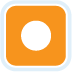 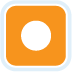 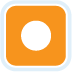 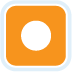 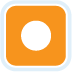 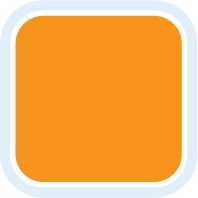 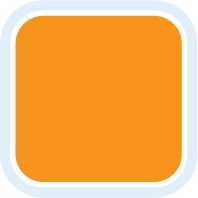 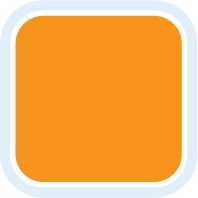 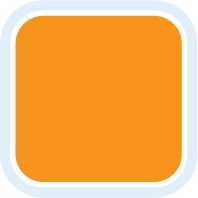 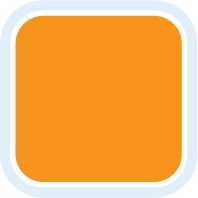 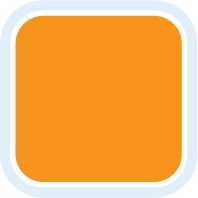 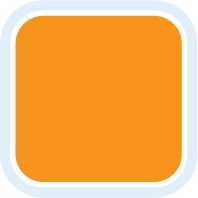 14
Platinum doublet  maintenance olaparib
Platinum doublet  maintenance rucaparib
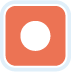 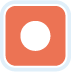 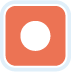 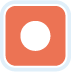 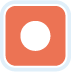 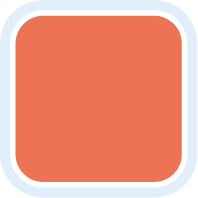 6
Platinum doublet   maintenance niraparib
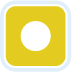 3
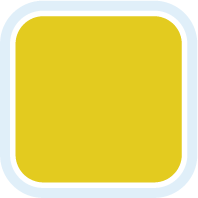 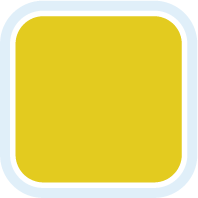 2
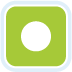 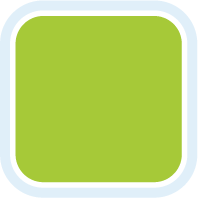 Other
Gynecologic oncologists
Medical oncologists
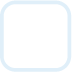 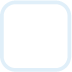 A 70-year-old woman with advanced ovarian cancer and a germline BRCA mutation undergoes debulking surgery followed by chemotherapy with carboplatin/paclitaxel and experiences disease relapse 1 year later. Which treatment would you likely recommend?
Platinum doublet  maintenance olaparib
Platinum doublet  maintenance niraparib
Platinum doublet + bevacizumab  maintenance bevacizumab + olaparib
Platinum doublet + bevacizumab  maintenance bevacizumab
Platinum doublet  maintenance rucaparib
Other
Survey of general medical and gynecologic oncologists May 2020
A 70-year-old woman with advanced ovarian cancer (BRCA wild type, HRD-negative) undergoes debulking surgery followed by chemotherapy with carboplatin/paclitaxel and experiences disease relapse 1 year later. Which treatment would you likely recommend?
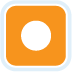 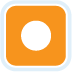 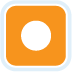 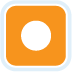 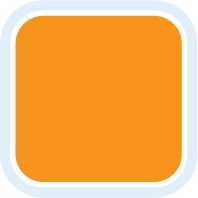 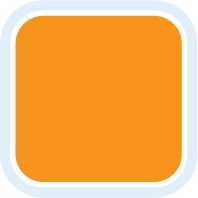 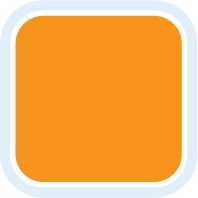 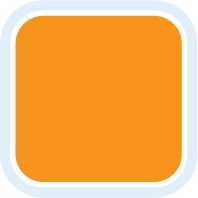 8
Platinum doublet + bevacizumab  maintenance bevacizumab
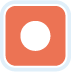 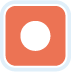 2
Platinum doublet  maintenance olaparib
Platinum doublet
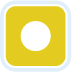 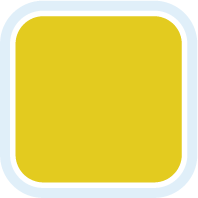 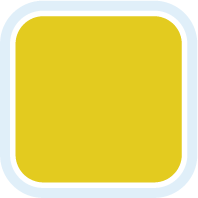 3
5
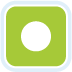 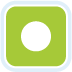 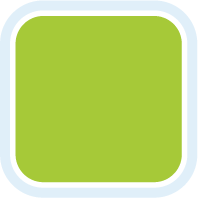 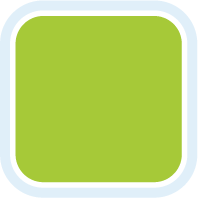 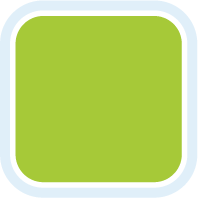 Platinum doublet   maintenance niraparib
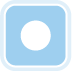 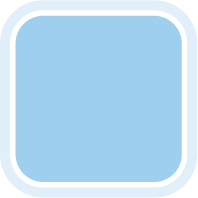 2
Platinum doublet  maintenance rucaparib
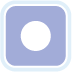 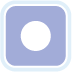 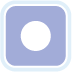 3
Platinum doublet + bevacizumab  maintenance bevacizumab + PARP inhibitor
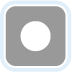 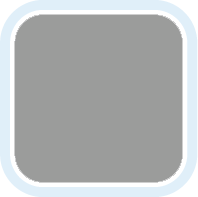 2
Other
Gynecologic oncologists
Medical oncologists
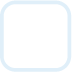 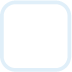 A 70-year-old woman with advanced ovarian cancer (BRCA wild type, HRD-negative) undergoes debulking surgery followed by chemotherapy with carboplatin/paclitaxel and experiences disease relapse 1 year later. Which treatment would you likely recommend?
Platinum doublet + bevacizumab  maintenance bevacizumab
Platinum doublet  maintenance olaparib
Platinum doublet
Platinum doublet  maintenance niraparib
Platinum doublet  maintenance rucaparib
Platinum doublet + bevacizumab  maintenance bevacizumab + olaparib
Survey of general medical and gynecologic oncologists May 2020
A 70-year-old woman with advanced ovarian cancer and a germline BRCA mutation undergoes debulking surgery, then receives carboplatin/paclitaxel/bevacizumab followed by maintenance therapy with a PARP inhibitor for 2 years and experiences disease relapse 1 year later. Which treatment would you likely recommend?
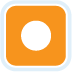 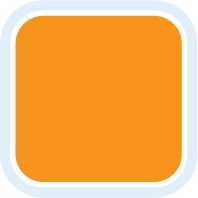 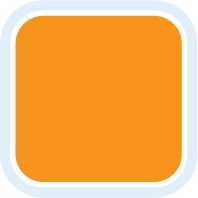 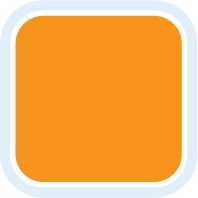 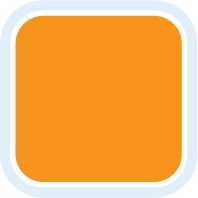 5
Platinum doublet + bevacizumab  maintenance bevacizumab
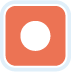 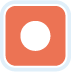 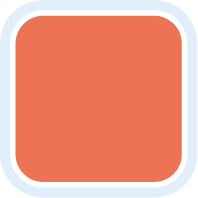 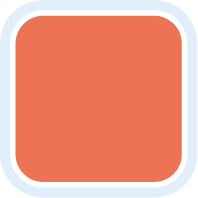 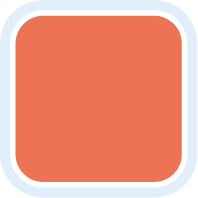 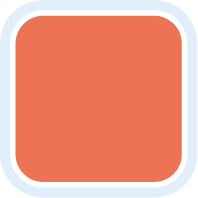 6
Platinum doublet  maintenance niraparib
Platinum doublet + bevacizumab  maintenance bevacizumab + PARP inhibitor
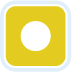 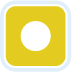 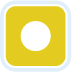 3
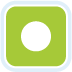 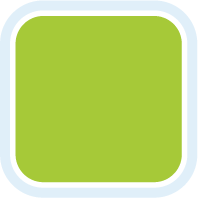 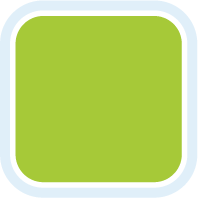 Platinum doublet
3
3
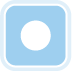 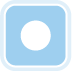 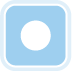 Platinum doublet  maintenance rucaparib
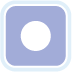 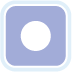 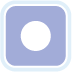 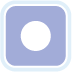 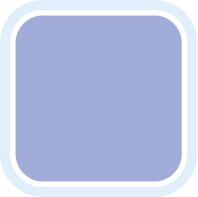 5
Other
Gynecologic oncologists
Medical oncologists
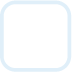 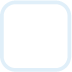 A 70-year-old woman with advanced ovarian cancer and a germline BRCA mutation undergoes debulking surgery, then receives carboplatin/paclitaxel/bevacizumab followed by maintenance therapy with a PARP inhibitor for 2 years and experiences disease relapse 1 year later. Which treatment would you likely recommend?
Platinum doublet  maintenance olaparib
Platinum doublet  maintenance niraparib
Platinum doublet
Platinum doublet + bevacizumab  maintenance bevacizumab
Olaparib monotherapy
Platinum doublet  maintenance rucaparib
Platinum doublet + bevacizumab  maintenance bevacizumab + olaparib
Platinum doublet + bevacizumab  maintenance bevacizumab + rucaparib
Other
Survey of general medical and gynecologic oncologists May 2020
Based on available data, do you believe that chemotherapy/veliparib  veliparib should be an FDA-endorsed initial treatment option for patients with Stage IIIC ovarian cancer?
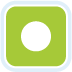 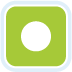 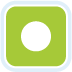 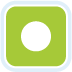 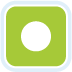 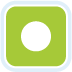 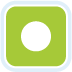 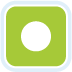 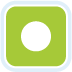 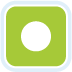 15
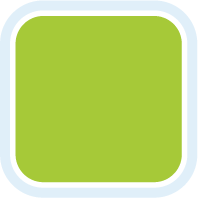 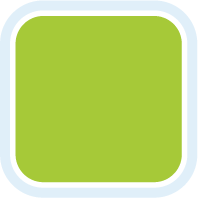 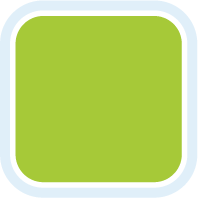 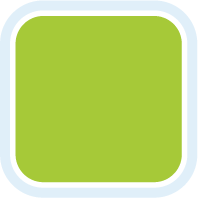 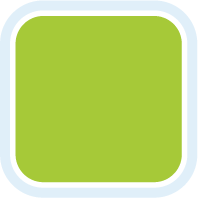 Yes
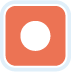 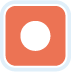 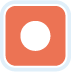 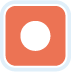 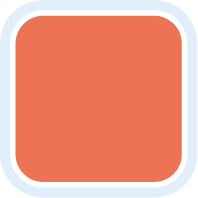 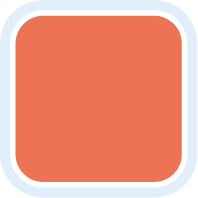 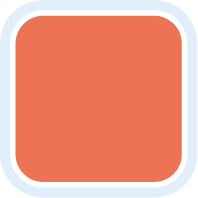 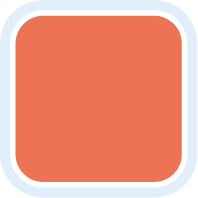 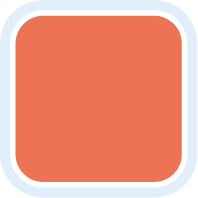 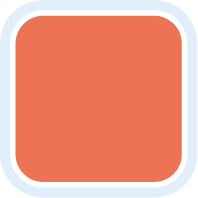 10
No
Gynecologic oncologists
Medical oncologists
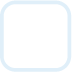 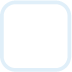 Based on available data, do you believe that chemotherapy/veliparib  veliparib should be an FDA-endorsed initial treatment option for patients with Stage IIIC ovarian cancer?
Yes
No
Survey of general medical and gynecologic oncologists May 2020
A patient with advanced ovarian cancer and a germline BRCA mutation who is receiving PARP-inhibitor maintenance therapy is scheduled to undergo hip replacement surgery. Would you discontinue the PARP inhibitor in advance of the surgery?
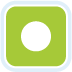 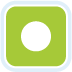 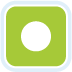 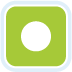 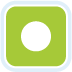 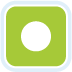 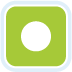 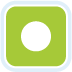 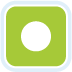 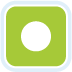 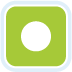 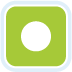 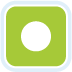 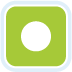 23
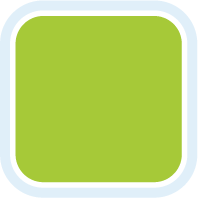 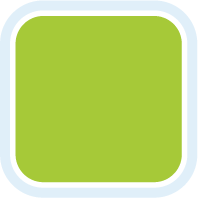 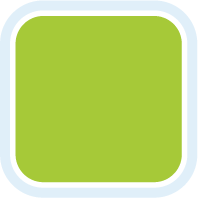 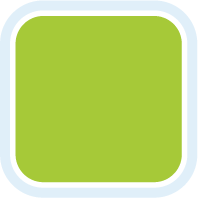 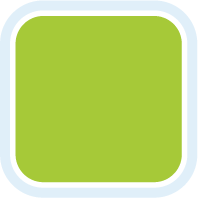 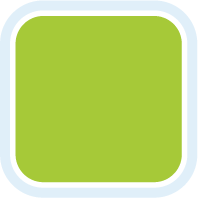 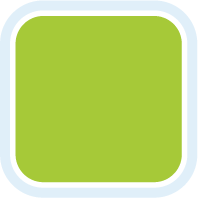 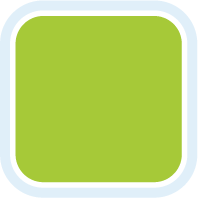 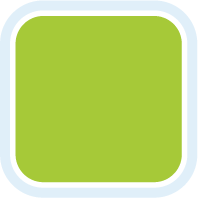 Yes
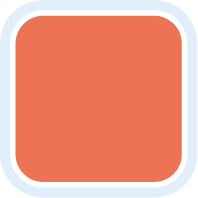 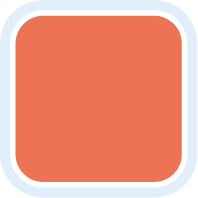 2
No
Median Number of Days PARP Inhibitor Discontinued Prior to Surgery:
Gyn Onc: 12 days
Med Onc: 7 days
Gynecologic oncologists
Medical oncologists
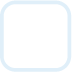 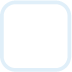 A patient with advanced ovarian cancer and a germline BRCA mutation who is receiving PARP-inhibitor maintenance therapy is scheduled to undergo hip replacement surgery. Would you discontinue the PARP inhibitor in advance of the surgery?
Yes
No
Median number of days to discontinue PARP inhibitor prior to surgery: 7 days
Survey of general medical and gynecologic oncologists May 2020
MODULE 5: SGO Review 2020
Genetic Testing in Ovarian Cancer (OC) and Biologic Basis for the Use of PARP Inhibitors
D’Indinosante M et al. BRCA tumor-testing in a tertiary referral center: Are we missing something or not? SGO 2020; Abstract 59.
Li L et al. Clinical indication of BRCA1 variation: Time for reassessment. SGO 2020; Abstract 60.
Wallbillich JJ et al. Comparing mutation frequencies for homologous recombination genes in uterine serous and high-grade serous ovarian carcinomas: A case for homologous recombination deficiency testing in uterine serous carcinoma. SGO 2020; Abstract 61.
Weiss AS et al. Inherited mutations in fallopian tube, ovarian, and primary peritoneal carcinoma: Changes in diagnoses and mutational frequency over 20 years. SGO 2020; Abstract 62.
Integration of PARP Inhibitor Maintenance into the Management of Newly Diagnosed OC
Poveda A et al. Final overall survival (OS) results from SOLO2/ENGOT-ov21: A phase III trial assessing maintenance olaparib in patients (pts) with platinum-sensitive, relapsed ovarian cancer and a BRCA mutation. ASCO 2020; Abstract 6002.
Vergote IB et al. Population adjusted indirect comparison of the SOLO1 and PAOLA-1/ENGOTov25 studies of olaparib with or without bevacizumab, bev alone and placebo in the maintenance treatment of women with newly diagnosed stage III/IV ovarian cancer with BRCA mutation. SGO 2020; Abstract 35.
Ray-Coquard I. Phase III PAOLA-1/ENGOT-ov25: Maintenance olaparib with bevacizumab in patients with newly diagnosed, advanced ovarian cancer treated with platinum-based chemotherapy and bevacizumab as standard of care. SGO 2020; Abstract 33.
Integration of PARP Inhibitor Maintenance into the Management of Newly Diagnosed OC (continued)
Grimm C et al. Maintenance olaparib plus bevacizumab (bev) after platinum-based chemotherapy plus bev in patients (pts) with newly diagnosed advanced high-grade ovarian cancer (HGOC): Efficacy by timing of surgery and residual tumor status in the Phase III PAOLA-1 trial. SGO 2020; Abstract 34.
Loverix L et al. Randomized phase II CLIO study on olaparib monotherapy versus chemotherapy in platinum-sensitive recurrent ovarian cancer. SGO 2020; Abstract 30.
Practical Considerations with the Use of PARP Inhibitors in Advanced OC
Hardesty MM et al. Phase II OVARIO study of niraparib + bevacizumab therapy in advanced ovarian cancer following front-line platinum-based chemotherapy with bevacizumab. SGO 2020; Abstract 4.
Monk BJ and Gonzalez Martin A. Efficacy of niraparib therapy in patients with newly diagnosed advanced ovarian cancer by BRCA and homologous recombination status: PRIMA/ENGOT-OV26/GOG-3012 study. SGO 2020; Abstract 31.
Han SN et al. Time to first subsequent therapy (TFST) and progression-free survival 2 (PFS2) from the phase 3 randomized, double-blind PRIMA/ENGOT-OV26/GOG-3012 study in patients with newly diagnosed ovarian cancer. SGO 2020; Abstract 32.
Pothuri B et al. Patient-reported outcomes (PRO) in patients receiving niraparib in the PRIMA/ENGOT-OV26/GOG-3012 trial. SGO 2020; Abstract 83.
Potential Role of PARP Inhibitors with Chemotherapy; Other Investigational Combination Approaches in Clinical Development for Advanced OC
Coleman RL. Integration of veliparib (V) with front-line chemotherapy and maintenance in women with high-grade serous carcinoma of ovarian, fallopian tube, or primary peritoneal origin (HGSC). SGO 2020; Abstract 36.
Swisher EM et al. Exploring the relationship between homologous recombination score and progression-free survival in BRCA wildtype ovarian carcinoma: Analysis of veliparib plus carboplatin/paclitaxel in the VELIA study. SGO 2020; Abstract LBA6. 
O'Malley DM et al. Anti-tumor activity of veliparib during combination phase with chemotherapy in VELIA study. SGO 2020; Abstract LBA9. 
Swisher EM et al. Safety of veliparib in combination with chemotherapy and as maintenance in front-line ovarian cancer: Results in BRCAm, hrd, and whole populations from the VELIA trial. SGO 2020; Abstract 37.
Potential Role of PARP Inhibitors with Chemotherapy; Other Investigational Combination Approaches in Clinical Development for Advanced OC (continued)
Gillen J et al. Tolerability and adverse events experienced by women with ovarian cancer treated with intravenous or intraperitoneal chemotherapy plus veliparib and bevacizumab based on BRCA status. SGO 2020; Abstract 26. 
Washington CR et al. Outcomes based on treatment regimen in newly diagnosed ovarian, primary peritoneal and fallopian tube cancer receiving intravenous or intraperitoneal platinum-based chemotherapy in combination with veliparib and bevacizumab. SGO 2020; Abstract 27.
O’Malley DM et al. Postprogression outcomes in patients with ovarian carcinoma associated with a mutation in a non-BRCA homologous recombination repair gene receiving rucaparib maintenance treatment: Results from the phase III study ARIEL3. SGO 2020; Abstract 80.
Has the approach to primary debulking surgery for patients with Stage III ovarian cancer changed at your institution during the COVID-19 pandemic?
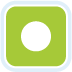 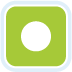 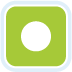 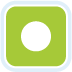 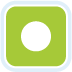 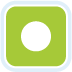 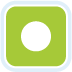 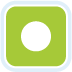 15
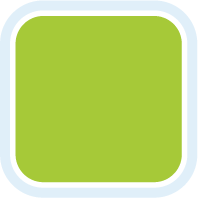 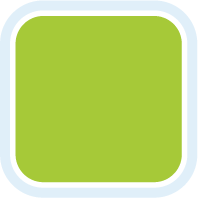 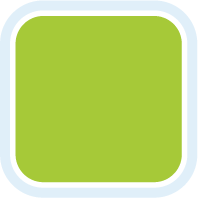 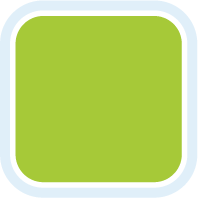 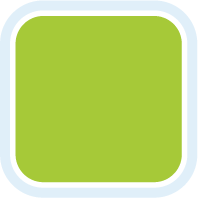 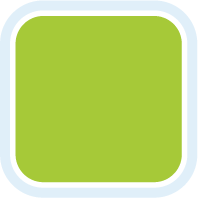 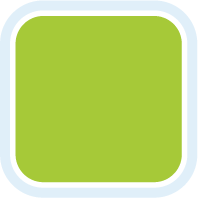 Yes
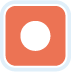 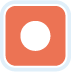 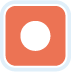 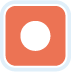 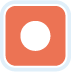 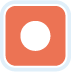 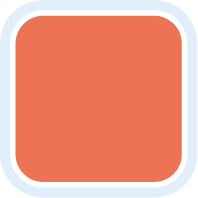 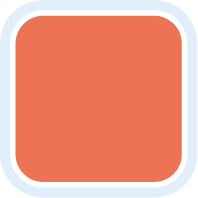 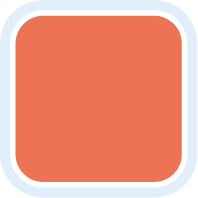 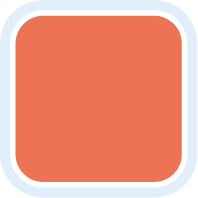 10
No
Gynecologic oncologists
Medical oncologists
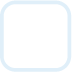 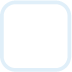 Are you currently administering more neoadjuvant treatment for patients with Stage III ovarian cancer at your institution than you were before the COVID-19 pandemic?
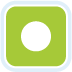 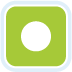 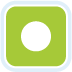 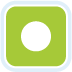 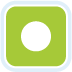 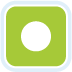 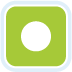 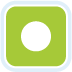 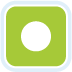 15
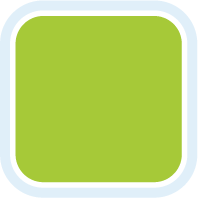 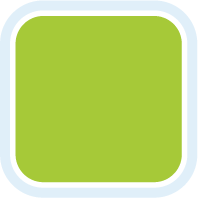 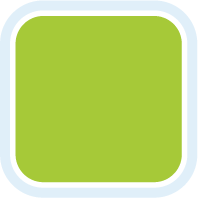 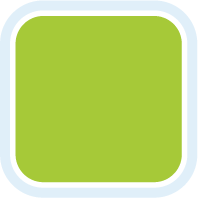 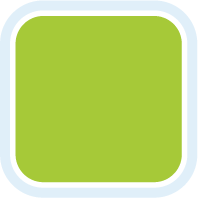 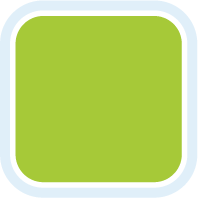 Yes
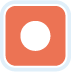 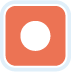 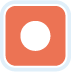 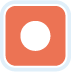 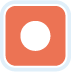 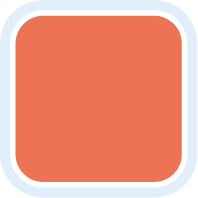 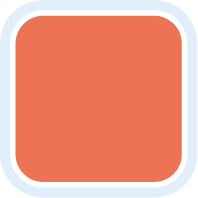 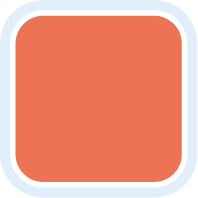 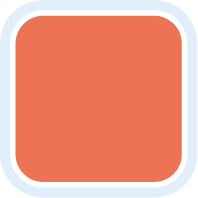 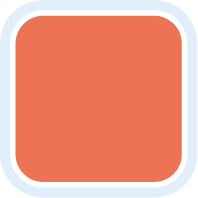 10
No
Gynecologic oncologists
Medical oncologists
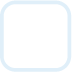 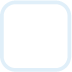 Thank you for joining us! CME credit information will be emailed to each participant tomorrow morning.